Финансовое управление муниципального района Мелеузовский район Республики Башкортостан
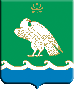 БЮДЖЕТ ДЛЯ ГРАЖДАН
к решению Совета муниципального района Мелеузовский район Республики Башкортостан «Об утверждении отчета об
исполнении бюджета муниципального района Мелеузовский район Республики Башкортостан за 2023 год»
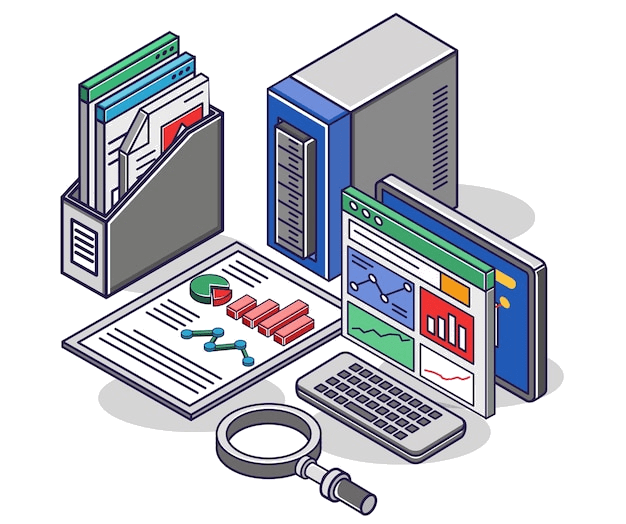 «Бюджет  для  граждан»  -  это  упрощенная  версия  бюджетного  документа, которая  использует  неформальный  язык  и  доступные  форматы,  чтобы облегчить для граждан понимание бюджета. Предназначено для широкого круга общественности.
АДМИНИСТРАТИВНО-ТЕРРИТОРИАЛЬНОЕ ДЕЛЕНИЕ

Район находится на юге Башкортостана. Площадь района составляет 3232 км². Западная часть территории района расположена на Прибельской увалисто-волнистой равнине, переходящей на крайнем юге в северные отроги Общего Сырта, восточная часть — на западных передовых хребтах Башкирского  (Южного)  Урала.  Гидрографическая  сеть  распределена неравномерно  и  представлена  рекой  Белой  с  притоками  Нугушем, Сухайля, Ашкадаром, Мелеузом.

Дата образования 1930 год Административный центр: г. Мелеуз
Герб	Флаг

На территории района расположены 17 муниципальных образований, имеющих статус поселений: одно городское поселение — г. Мелеуз и 16 сельских поселений с 96 населенными пунктами
БЮДЖЕТ ДЛЯ ГРАЖДАН «ИСПОЛНЕНИИ БЮДЖЕТА МУНИЦИПАЛЬНОГО РАЙОНА МЕЛЕУЗОВСКИЙ РАЙОН
РЕСПУБЛИКИ БАШКОРТОСТАН ЗА 2023 ГОД»
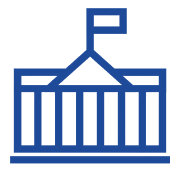 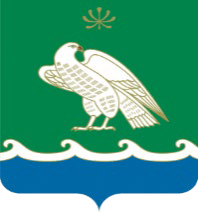 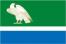 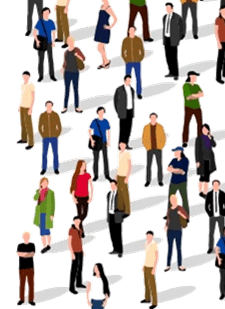 Средняя плотность	населения составляет 25,33 чел./кв. км.
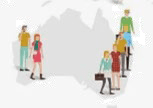 Численность 80 565 чел., из них 24 889 чел. в сельских поселениях
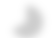 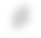 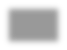 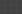 33%
трудоспособное население
нетрудоспособное население
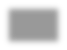 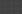 67%
На территории района находятся памятники природы: карстовое урочище Кутук (система из 36 пещер, в т.ч. пещера Сумган с общей длиной ходов 8200 м, глубиной 126 м - одна из самых глубоких на Урале). Карстовый мост Куперля (остаток разрушенной кровли русла подземной речки Куперля - ширина около 4 м, длина   35 м).
Уникальным памятником истории на Южном Урале является  медеплавильный завод в селе Воскресенское
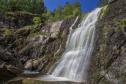 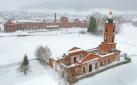 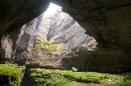 2
ОТКРЫТЫЙ БЮДЖЕТ
ОТКРЫТОСТЬ БЮДЖЕТНЫХ ДАННЫХ И УРОВЕНЬ КАЧЕСТВА УПРАВЛЕНИЯ МУНИЦИПАЛЬНЫМИ ФИНАНСАМИ В МУНИЦИПАЛЬНОМ РАЙОНЕ МЕЛЕУЗОВСКИЙ РАЙОН РЕСПУБЛИКЕ БАШКОРТОСТАН
Представление информации о бюджете в доступной для граждан форме осуществляется на сайте  Финансового  управления  муниципального  района  Мелеузовский  район  Республики Башкортостан. Данные материалы отвечают требованиям по уровню открытости бюджетных данных, установленным приказом Министерства финансов Республики Башкортостан от 12 августа 2016 года
№223 «Об организации проведения оценки уровня открытости бюджетных данных в муниципальных районах (городских округах) Республики Башкортостан» С 2016 года по результатам проведенного мониторинга формируются итоговые результаты и составляется рейтинг муниципальных образований РБ по уровню открытости бюджетных данных, который оценивается по показателям по бальной системе, максимальное количество по всем этапам составляет 150 баллов. По результатам рейтинга муниципальных образований Республики Башкортостан по качеству управления муниципальными финансами: по I,  II,  IV этапам 2023 года, Мелеузовский район занимал 1 место Оценка качества управления  муниципальными  финансами  проводится  в  соответствии  с  Приказом  Минфина Республики Башкортостан от 12 августа 2013 года №75 «О порядке осуществления оперативного (ежеквартального)  и  годового  мониторинга  и  оценки  качества  управления  муниципальными финансами». Оценка качества характеризует следующие аспекты управления муниципальными финансами: бюджетное планирование, исполнение бюджета, управление муниципальным долгом, управление  муниципальной  собственностью  и  оказание  муниципальных  услуг,  прозрачность бюджетного процесса, индикаторы, характеризующие выполнение указов Президента Российской Федерации  от  7  мая  2012  года.  Муниципальному  району  Мелеузовский  район  Республики Башкортостан присвоена I степень качества управления муниципальными финансами по результатам мониторинга и оценки качества управления муниципальными финансами за 2022 год, проведенной Министерством финансов Республики Башкортостан.
Раздел «Бюджет для граждан» на сайте
http://finance.admmeleuz.ru

	Подробная информация о бюджетном процессе и его результатах в доступной для граждан форме.

Раздел «Финансы» на сайте Администрации муниципального района Мелеузовский район Республики Башкортостан meleuz.bashkortostan.ru

Актуальная информация о бюджете района
Информация о бюджетном устройстве района
Глоссарий
Нормативная правовая база
БЮДЖЕТ ДЛЯ ГРАЖДАН «ИСПОЛНЕНИИ БЮДЖЕТА МУНИЦИПАЛЬНОГО РАЙОНА МЕЛЕУЗОВСКИЙ РАЙОН
РЕСПУБЛИКИ БАШКОРТОСТАН ЗА 2023 ГОД»
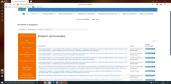 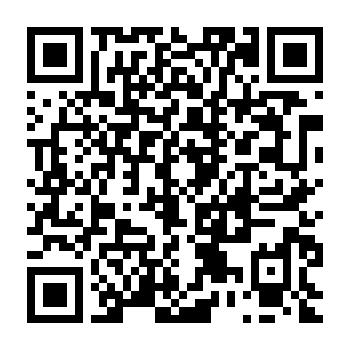 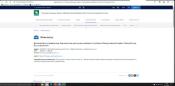 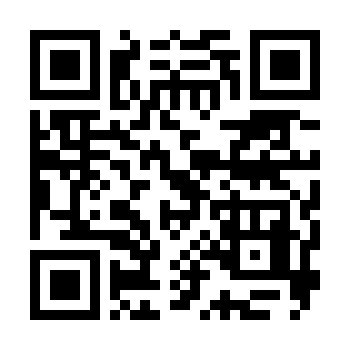 МУНИЦИПАЛЬНЫЕ РАЙОНЫ И ГОРОДСКИЕ ОКРУГА, КОТОРЫМ ПРИСВОЕНА
I СТЕПЕНЬ КАЧЕСТВА УПРАВЛЕНИЯ МУНИЦИПАЛЬНЫМИ ФИНАНСАМИ за 2022 год
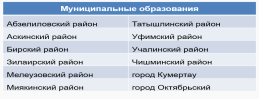 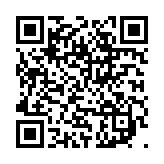 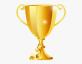 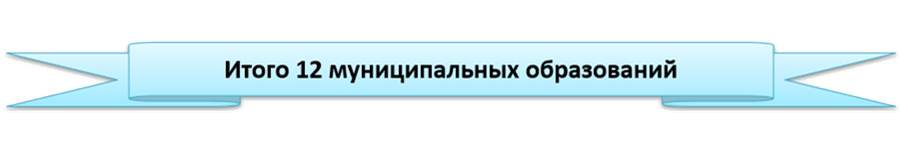 3
УЧАСТИЕ ГРАЖДАН В БЮДЖЕТНОМ ПРОЦЕССЕ
БЮДЖЕТ ДЛЯ ГРАЖДАН «ИСПОЛНЕНИИ БЮДЖЕТА МУНИЦИПАЛЬНОГО РАЙОНА МЕЛЕУЗОВСКИЙ РАЙОН
РЕСПУБЛИКИ БАШКОРТОСТАН ЗА 2023 ГОД»
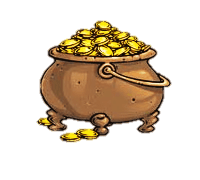 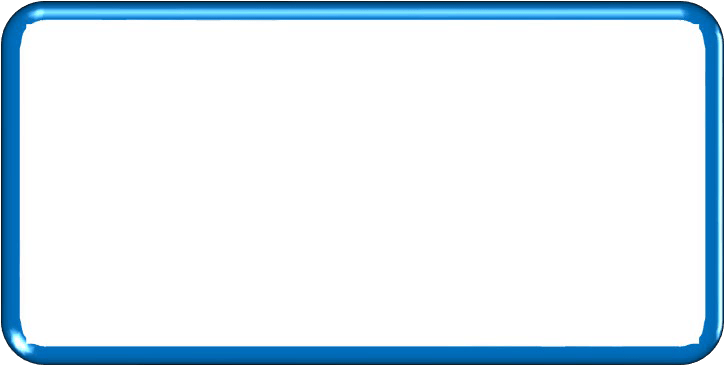 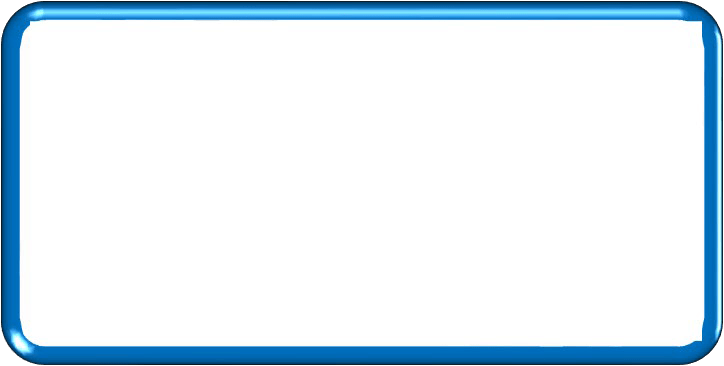 Получает социальные гарантии – расходная часть бюджета (образование, культура, физическая культура и спорт, социальные выплаты и др.)
Помогает формировать доходную часть бюджета (налог на доходы физических лиц, налог на имущество)
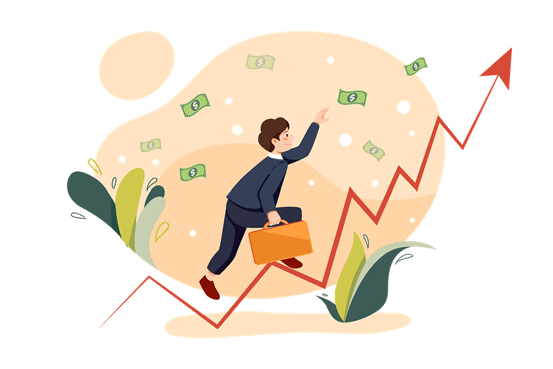 КАК ПОЛУЧАТЕЛЬ СОЦИАЛЬНЫХ ГАРАНТИЙ
КАК НАЛОГОПЛАТЕЛЬЩИК
Граждане – как налогоплательщики, и как потребители общественных благ – должны быть уверены в том, что передаваемые ими в распоряжение муниципалитета средства используются прозрачно и эффективно, приносят конкретные результаты как для общества в целом, так и для каждой семьи, для каждого человека.
Ознакомиться с Федеральным Законом № 131-ФЗ от 06.10.2003 (в ред.
Проявить активность
от  04.08.2023г.)	«Об  общих  принципах  организации  местного
самоуправления в Российской Федерации» и с Бюджетным Кодексом
Российской Федерации
Финансовое  управление  администрации  муниципального  района готовит  проект  бюджета,  который  подлежит  официальному опубликованию на сайте и обсуждению на публичных слушаниях
Ознакомиться с проектом бюджета
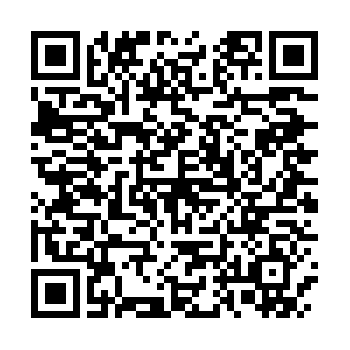 http://finance.admmeleuz.ru/index.php?option=com_co ntent&view=category&id=601&Itemid=135
Подготовить свои обоснованные предложения (изменения) в проект. Выступить  в  качестве  активного  участника,  защищающего  свои интересы). Каждый житель вправе высказать свое мнение, представить материалы, письменные предложения и замечания для включения их в протокол публичных слушаний.
Изложить свои предложения
Публичные слушания проводятся в целях:
обеспечения участия жителей муниципального района Мелеузовский район в обсуждении проекта бюджета района;
выявления мнения населения и подготовки рекомендаций по итогам обсуждения населением проекта бюджета района;
изучения  и  обобщения  предложений  и  рекомендаций жителей Мелеузовского района по проекту бюджета района
Принять участие в публичных слушаниях
Заключение о результатах публичных слушаний с мотивированным обоснованием  принятых  решений  публикуется  (обнародуется)  в средствах массовой информации и размещается на официальном сайте муниципального района Мелеузовский район Республики Башкортостан в информационно-телекоммуникационной сети «Интернет»
http://finance.admmeleuz.ru/index.php?option=com_c ontent&view=category&id=865&Itemid=248
Проконтролировать решение Совета муниципального района
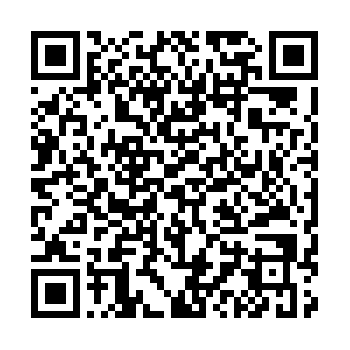 4
СОЦИАЛЬНО-ЭКОНОМИЧЕСКОЕ РАЗВИТИЕ МУНИЦИПАЛЬНОГО РАЙОНА
Мелеузовский район относится к числу развитых районов Республики.
Экономика  района  представлена  практически  всеми  отраслевыми  комплексами:
обрабатывающее  производство  (химическая  промышленность,  производство  прочих
неметаллических минеральных продуктов, производство готовых металлических изделий, производство машин и оборудования, производство пищевых продуктов включая напитки, лесное  хозяйство,  лесозаготовки  и  предоставление  услуг  в  этой  области,  обработка древесины и производство изделий из дерева и пробки) производство и распределение электроэнергии, тепла, воды, транспорт и связь, широко развита строительная отрасль и сельское хозяйство. Мелеузовский район входит в десятку лучших районов Республики Башкортостан,  как  динамично  развивающийся,  с  высоким  промышленным  и сельскохозяйственным потенциалом.
В экономике района сохраняется тенденция улучшение общеэкономической и финансовой ситуации.
Промышленное производство
За 2023 год объем отгруженной продукции, выполненных работ и услуг по всем видам экономической деятельности по муниципальному району составил 27 232,56 млн. руб., или 122,0 % к уровню прошлого года (за 2022 год – 22 319,97 млн. руб.).

Предприятия, занимающие большую долю в общем объеме отгруженной продукции
БЮДЖЕТ ДЛЯ ГРАЖДАН «ИСПОЛНЕНИИ БЮДЖЕТА МУНИЦИПАЛЬНОГО РАЙОНА МЕЛЕУЗОВСКИЙ РАЙОН
РЕСПУБЛИКИ БАШКОРТОСТАН ЗА 2023 ГОД»
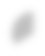 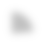 АО "Мелеузовские минеральные удобрения"
ООО "Мелеузовский молочноконсервный комбинат" ООО «Хладобойня СТРОГОНОВ»
ООО "Мелеузовский мясокомбинат"
АО «Мелеузовский завод железобетонных конструкций»
24%
34%
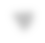 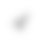 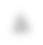 17%
10% 15%
Потребительский рынок
Потребительский рынок является одним из основных источников пополнения доходной части бюджета муниципального района Мелеузовский район Республики Башкортостан, способствует развитию малого бизнеса и увеличению занятости населения. В настоящее время доля торговли в налоговых поступлениях муниципального района составляет около 10%. Общая численность занятых в сфере торговли муниципального района превышает 8 тыс. человек. По итогам 2023 года уровень обеспеченности населения муниципального района площадью стационарных торговых объектов составил 174,41% (при нормативе минимальной обеспеченности населения площадью торговых объектов 485 кв.м на 1 тыс. человек).
Малое и среднее предпринимательство
Больше активного района
половины	экономически
На 10.01.2024 года количество субъектов малого и среднего предпринимательства:
2046 ед.
населения  муниципального
Мелеузовский	район
Республики
Башкортостан
трудовую
осуществляет
свою
в
деятельность
сфере в  общем
предпринимательства (60%
количестве занятых всех предприятий и организаций).	По	итогам	2023	года
1561
индивидуальных предпринимателей
7 средних предприятий
численность	занятых	в	сфере
437
микро
40
малых
предпринимательства составила 15344 человека.
5
СОЦИАЛЬНО-ЭКОНОМИЧЕСКОЕ РАЗВИТИЕ МУНИЦИПАЛЬНОГО РАЙОНА
Инвестиционная деятельность

Важнейшим показателем, характеризующим не только уровень развития экономики района, но и его инвестиционную привлекательность является объем привлеченных инвестиций в основной капитал.
БЮДЖЕТ ДЛЯ ГРАЖДАН «ИСПОЛНЕНИИ БЮДЖЕТА МУНИЦИПАЛЬНОГО РАЙОНА МЕЛЕУЗОВСКИЙ РАЙОН
РЕСПУБЛИКИ БАШКОРТОСТАН ЗА 2023 ГОД»
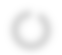 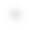 Объем инвестиций составил , тыс. рублей
81 876,0
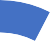 за счет бюджетных источников финансирования
1 081 635,0
за счет внебюджетных источников финансирования
999 759,0
Приоритетные инвестиционные проекты

«Строительство животноводческих объектов, выращивание племенных нетелей  и  оборудование  земель  сельхозназначения  системами орошения. ООО «СП Ашкадарский».
Объем инвестиций: 765,5 млн.рублей. Количество рабочих мест: 25 чел.
Стадия: строительно-монтажные работы

«Строительство роботизированного комплекса на 1200 голов». СПК колхоз имени Салавата
Объем инвестиций: 1 201,5 млн.рублей.
Количество рабочих мест: 42 чел. Стадия: строительно-монтажные работы

«Консервный цех с производительностью 11 млн. условных банок в год». ООО "Мелеузовский мясокомбинат»
Объем инвестиций: 152,5 млн. руб. Количество новых рабочих мест: 50 чел. Стадия: приобретение оборудования

«Производство сухих смесей для детского питания». ООО «Мелеузовский молочноконсервный комбинат».

Объем инвестиций: 1 570,6 млн.рублей. Количество рабочих мест: 63 чел.
Стадия: строительно-монтажные работы

«Развитие растениеводства на базе ООО «КФХ Хлебодаровка» МР Мелеузовский района РБ». ООО «КФХ Хлебодаровка»

Объем инвестиций: 610,0 млн.руб. Количество рабочих мест: 55 чел. Стадия: строительно-монтажные работы

«Строительство спа – отеля и загородного клуба «Нугуш»» . ООО
«Баштуринвест»
Объем инвестиций: 541,5 млн. руб. Количество новых рабочих мест: 10 чел. Стадия: проектно-изыскательские работы
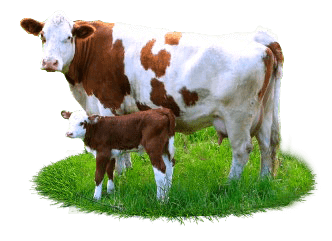 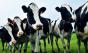 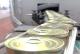 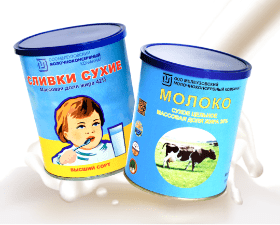 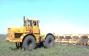 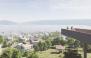 6
СОЦИАЛЬНО-ЭКОНОМИЧЕСКОЕ РАЗВИТИЕ МУНИЦИПАЛЬНОГО РАЙОНА
Инфраструктурное развитие
Ввод в эксплуатацию общей площади жилых домов, тыс. кв. м.
БЮДЖЕТ ДЛЯ ГРАЖДАН «ИСПОЛНЕНИИ БЮДЖЕТА МУНИЦИПАЛЬНОГО РАЙОНА МЕЛЕУЗОВСКИЙ РАЙОН
РЕСПУБЛИКИ БАШКОРТОСТАН ЗА 2023 ГОД»
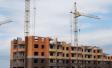 63,0
58,3	58,4
53,1	52,0
2019	2020	2021	2022	2023 

Общая площадь жилых помещений, приходящаяся на 1 жителя, кв. м.
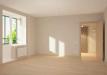 32,5	33,4
31,5	31,7
30,6
2019	2020	2021	2022	2023 

Социальное развитие
Численность постоянного населения (среднегодовая), тыс. чел.
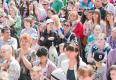 81,5	81,0
80,7
80,1
79,8
2019
2020
2021
2022
2023
Уровень зарегистрированной безработицы, в %.

3,3
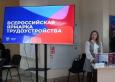 1,0
0,8
0,7
0,6
2019
2020
2021
2022
2023
Среднемесячная заработная плата, тыс. руб.
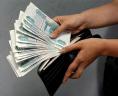 40,1
45,8
35,4
33,0
29,4
2019
2020
2021
2022
2023
7
ОСНОВНЫЕ НАПРАВЛЕНИЯ БЮДЖЕТНОЙ ПОЛИТИКИ
При подготовке Основных направлений бюджетной политики учтены положения Указов   Президента  Российской  Федерации  от  7  мая  2018  года  №  204  «О национальных целях и стратегических задачах развития Российской Федерации на период до  2024 года» и  от 21 июля 2020 года № 474 «О национальных целях развития Российской Федерации на период до 2030 года», Послания Президента Российской Федерации Федеральному Собранию от 21 апреля 2021 года, Послания Главы  Республики  Башкортостан  Государственному  Собранию  –   Курултаю
Башкортостана от 15 декабря 2022 года, Указа Главы Республики Башкортостан от 23 сентября 2019 года  №  УГ-310  «О  стратегических  направлениях  социально-экономического  развития  Республики Башкортостан  до  2024  года»  (далее  –  Указ  №  УГ-310),  новации  бюджетного  и  налогового законодательства Российской Федерации и Республики Башкортостан, нормативных правовых актов муниципального района Мелеузовский район Республики Башкортостан, итоги реализации бюджетной политики за предыдущие периоды.
Целью Основных направлений бюджетной политики является повышение качества жизни, сбережение  здоровья  и  благополучие  людей,  формирование  комфортной  и  безопасной  среды, поддержка экономических отраслей в пострадавших в условиях санкционного давления, а также мобилизация доходных источников и оптимизация расходных обязательств на принципах повышения их результативности для скорейшей адаптации муниципальной экономики, основанную на финансовой стабильности.
Основными  итогами  реализации  бюджетной  политики  муниципального  района Мелеузовский  район  Республики  Башкортостан  является  отнесение  муниципального  района  к группе муниципальных образований Республики Башкортостан с очень высоким уровнем открытости бюджетных данных, достижение ожидаемых результатов от исполнения мероприятий «дорожных карт» по оптимизации бюджетных расходов, сокращению нерезультативных расходов и увеличению доходов за счет имеющихся резервов.
ОСНОВНЫЕ НАПРАВЛЕНИЯ НАЛОГОВОЙ ПОЛИТИКИ

Налоговая  политика  —  это  действия  государства  в  области  налогов  и налогообложения   направленные   на   совершенствование   действующего законодательства.

Целью	налоговой	политики	остается	сохранение	экономического и доходного потенциала территории на основе эффективного использования переданных полномочий. В целом в налоговой политике акцент сохранится на повышении эффективности стимулирующей функции  налоговой  системы,  включая стимулирование  инвестиционной активности  и  улучшению качества администрирования доходов.

ИЗМЕНЕНИЯ:

- исключение из объектов налогообложения налогом на доходы физических лиц доходов в виде 	материальной выгоды, полученных в 2022 и 2023 годах от экономии на процентах за пользование 	заемными (кредитными) средствами;
- применение в отношении объектов недвижимости, налоговая база по которым определяется 	исходя из кадастровой стоимости, в 2023 году для расчета налога на имущество организаций 	кадастровой стоимости объектов по состоянию на 1 января 2022 года;
- применение при расчете сумм земельного налога за налоговый период 2023 года кадастровой стоимости объектов по состоянию на 1 января 2022 года;
- снижение норматива зачисления акцизов в консолидированный бюджет муниципального района 	Мелеузовский район Республики Башкортостан на 0,9% с 0,2201 до 0,2181;
-  введение  института  единого  налогового  счета,  предусматривающего  консолидацию  всех обязанностей налогоплательщика по уплате обязательных платежей в едином сальдо расчетов с бюджетами, и с 1 января 2023 года введение единого налогового платежа для всех организаций по налогам и взносам, уплачиваемый один раз в месяц, за исключением взносов на травматизм, налога на добавленную стоимость и государственной пошлины;
-  снижены  налоговые  ставки  для  налогоплательщиков,  применяющих  упрощенную  систему 	налогообложения и осуществляющих деятельность в области информационных технологий;
- установление нулевой налоговой ставки единого сельскохозяйственного налога до 31.12.2023г.
8
БЮДЖЕТ ДЛЯ ГРАЖДАН «ИСПОЛНЕНИИ БЮДЖЕТА МУНИЦИПАЛЬНОГО РАЙОНА МЕЛЕУЗОВСКИЙ РАЙОН
РЕСПУБЛИКИ БАШКОРТОСТАН ЗА 2023 ГОД»
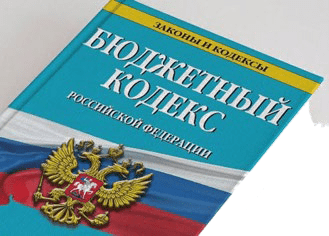 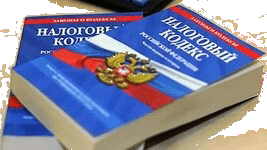 ОСНОВНЫЕ ХАРАКТЕРИСТИКИ КОНСОЛИДИРОВАННОГО БЮДЖЕТА МУНИЦИПАЛЬНОГО РАЙОНА
БЮДЖЕТ ДЛЯ ГРАЖДАН «ИСПОЛНЕНИИ БЮДЖЕТА МУНИЦИПАЛЬНОГО РАЙОНА МЕЛЕУЗОВСКИЙ РАЙОН
РЕСПУБЛИКИ БАШКОРТОСТАН ЗА 2023 ГОД»
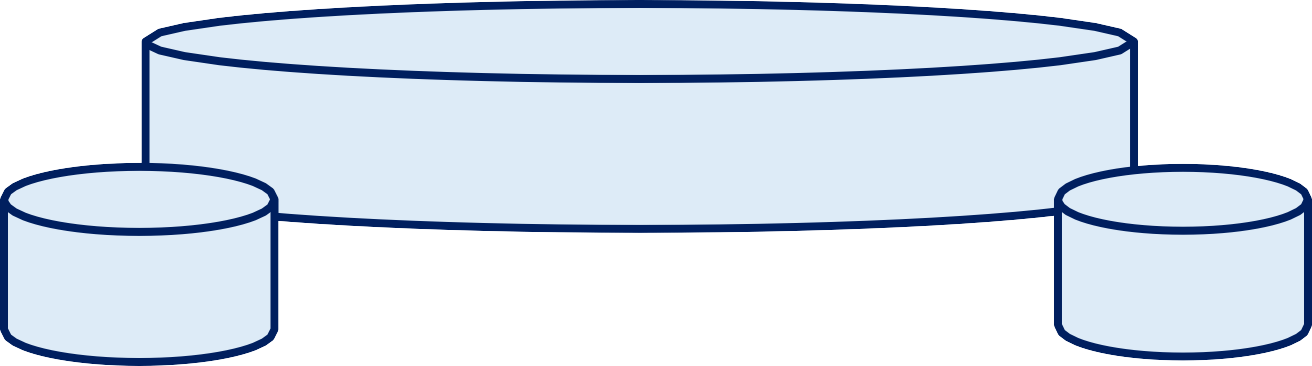 Консолидированный бюджет –

свод бюджетов бюджетной системы Российской Федерации на соответствующей территории (за исключением бюджетов государственных внебюджетных фондов) без учета межбюджетных трансфертов между этими бюджетами.
Бюджет муниципального района
Бюджет поселений
Межбюджетные трансферты - средства, предоставляемые одним бюджетом бюджетной системы Российской Федерации другому бюджету.
Показатели консолидированного бюджета муниципального района Мелеузовский район Республики Башкортостан
Динамика показателей консолидированного бюджета муниципального района Мелеузовский район Республики Башкортостан отчетного к предыдущему
в процентах
120,0
115,0
110,0
105,0
100,0
95,0
90,0
85,0
80,0
116,0
105,0
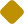 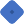 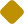 113,6
104,1
112,1
98,5
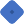 96,9
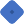 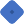 98,5
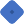 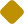 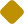 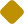 98,5
99,2
2021 (отчет)
2022 (отчет)
2023 (план)
2023
(уточненный план)
2023 (отчет)
Доходы
Расходы
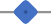 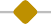 9
ОСНОВНЫЕ ХАРАКТЕРИСТИКИ БЮДЖЕТА МУНИЦИПАЛЬНОГО РАЙОНА
Показатели бюджета муниципального района Мелеузовский район Республики Башкортостан
БЮДЖЕТ ДЛЯ ГРАЖДАН «ИСПОЛНЕНИИ БЮДЖЕТА МУНИЦИПАЛЬНОГО РАЙОНА МЕЛЕУЗОВСКИЙ РАЙОН
РЕСПУБЛИКИ БАШКОРТОСТАН ЗА 2023 ГОД»
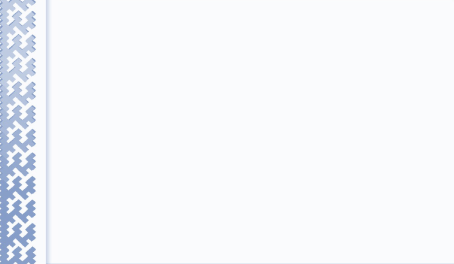 Динамика показателей бюджета муниципального района Мелеузовский район Республики Башкортостан отчетного к предыдущему
в процентах
115,0
110,0
105,0
108,9
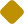 105,5
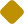 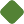 103,8
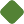 107,8
100,2
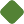 110,4
100,0
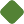 96,1
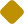 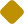 99,1
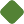 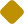 95,0
90,0
98,8
96,3
85,0
80,0
2021 (отчет)
2022 (отчет)
2023 (план)
2023
(уточненный план)
2023 (отчет)
Доходы
Расходы
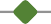 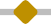 10
ДОХОДЫ БЮДЖЕТА МУНИЦИПАЛЬНОГО РАЙОНА
БЮДЖЕТ ДЛЯ ГРАЖДАН «ИСПОЛНЕНИИ БЮДЖЕТА МУНИЦИПАЛЬНОГО РАЙОНА МЕЛЕУЗОВСКИЙ РАЙОН
РЕСПУБЛИКИ БАШКОРТОСТАН ЗА 2023 ГОД»
ТЫС. РУБЛЕЙ
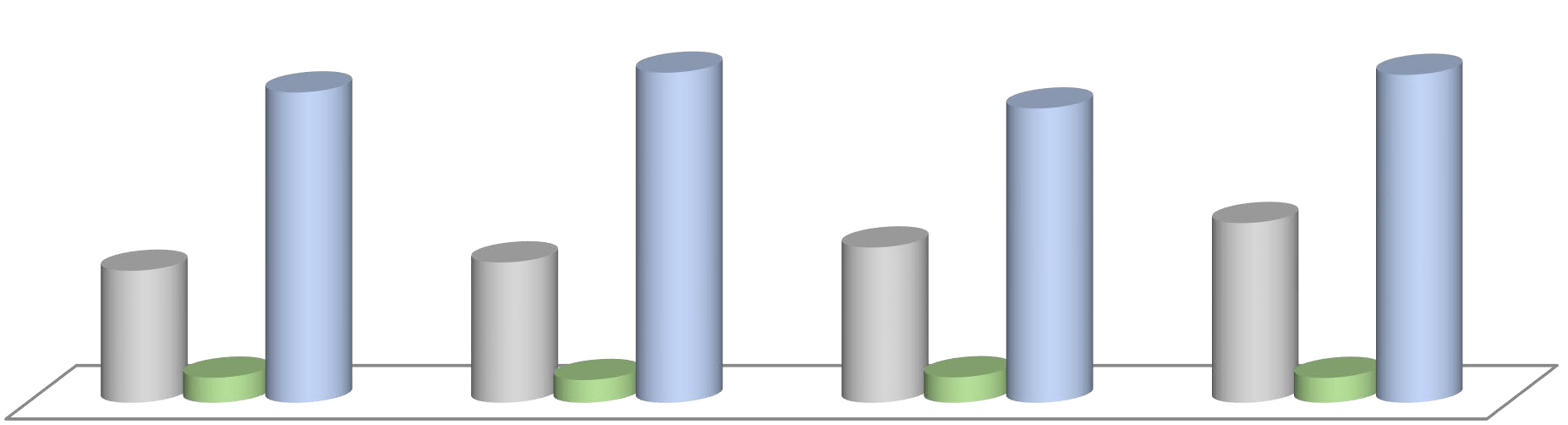 1 475 274
1 485 127
1 396 157
1 323 886
808 380
698 471
631 229
593 728
102 182
112 698
114 471
111 719
2020год
2021 год
2022 год	2023 год
Налоговые доходы
Неналоговые доходы	Безвозмездные доходы
11
РАСХОДЫ БЮДЖЕТА МУНИЦИПАЛЬНОГО РАЙОНА
БЮДЖЕТ ДЛЯ ГРАЖДАН «ИСПОЛНЕНИИ БЮДЖЕТА МУНИЦИПАЛЬНОГО РАЙОНА МЕЛЕУЗОВСКИЙ РАЙОН
РЕСПУБЛИКИ БАШКОРТОСТАН ЗА 2023 ГОД»
ТЫС. РУБЛЕЙ
РАСХОДЫ НА СОЦИАЛЬНО-КУЛЬТУРНУЮ СФЕРУ
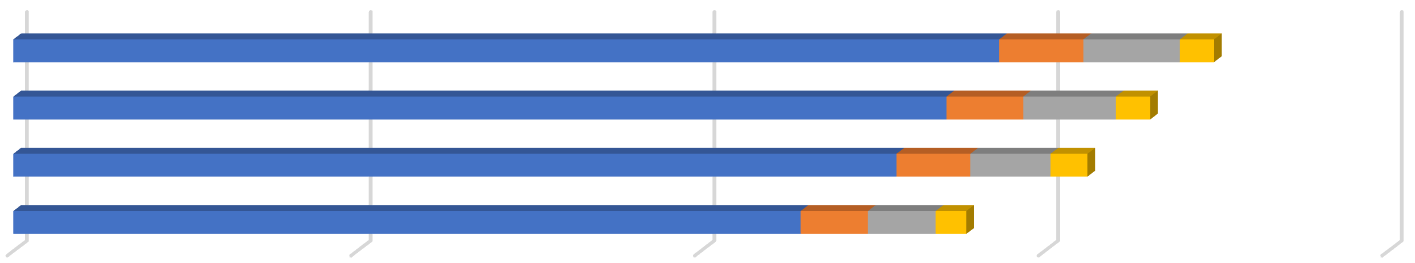 2023 год
2022 год
2021 год
2020 год
0
образование
500000	1000000	1500000
культура, кинемотография	социальная политика
2000000
физическая культура и спорт
РАСХОДЫ НА ДРУГИЕ ОТРАСЛИ
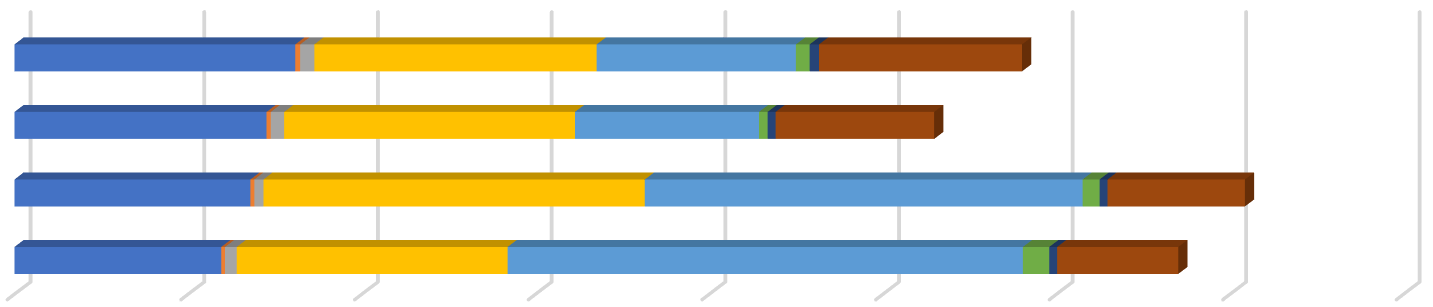 2023 год
2022 год
2021 год
2020 год
0	100000	200000	300000	400000	500000	600000	700000	800000
общегосударственные вопросы национальная оборона
национальная безопасность и правоохранительная деятельность национальная экономика
жилищно-коммунальное хозяйство охрана окружающей среды средства массовой информации
межбюджетныетрансферты общего характера бюджетам субъектов Российской Федерации и муниципальных образований
12
ПРОГРАММНАЯ СТРУКТУРА РАСХОДОВ БЮДЖЕТА МУНИЦИПАЛЬНОГО РАЙОНА
БЮДЖЕТ ДЛЯ ГРАЖДАН «ИСПОЛНЕНИИ БЮДЖЕТА МУНИЦИПАЛЬНОГО РАЙОНА МЕЛЕУЗОВСКИЙ РАЙОН
РЕСПУБЛИКИ БАШКОРТОСТАН ЗА 2023 ГОД»
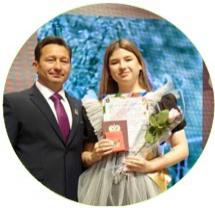 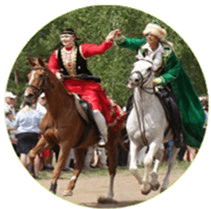 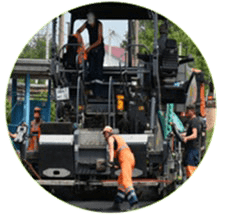 2 270 998,4
ТЫС. РУБЛЕЙ
2021 год
2 183 218,0
ТЫС. РУБЛЕЙ
2022 год
2 326 712,5
ТЫС. РУБЛЕЙ
2023 год
13
ПРОГРАММНАЯ СТРУКТУРА РАСХОДОВ БЮДЖЕТА МУНИЦИПАЛЬНОГО РАЙОНА
БЮДЖЕТ ДЛЯ ГРАЖДАН «ИСПОЛНЕНИИ БЮДЖЕТА МУНИЦИПАЛЬНОГО РАЙОНА МЕЛЕУЗОВСКИЙ РАЙОН
РЕСПУБЛИКИ БАШКОРТОСТАН ЗА 2023 ГОД»
14
ПРОГРАММНАЯ СТРУКТУРА РАСХОДОВ БЮДЖЕТА МУНИЦИПАЛЬНОГО РАЙОНА
БЮДЖЕТ ДЛЯ ГРАЖДАН «ИСПОЛНЕНИИ БЮДЖЕТА МУНИЦИПАЛЬНОГО РАЙОНА МЕЛЕУЗОВСКИЙ РАЙОН
РЕСПУБЛИКИ БАШКОРТОСТАН ЗА 2023 ГОД»
15
ПРОГРАММНАЯ СТРУКТУРА РАСХОДОВ БЮДЖЕТА МУНИЦИПАЛЬНОГО РАЙОНА
БЮДЖЕТ ДЛЯ ГРАЖДАН «ИСПОЛНЕНИИ БЮДЖЕТА МУНИЦИПАЛЬНОГО РАЙОНА МЕЛЕУЗОВСКИЙ РАЙОН
РЕСПУБЛИКИ БАШКОРТОСТАН ЗА 2023 ГОД»
Муниципальная	программа
«Развитие	системы
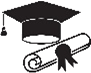 образования муниципального района Мелеузовский район Республики Башкортостан»
Цели программы :
- обеспечение качества и доступности образования и воспитания детей, соответствующего требованиям инновационного развития экономики, современным потребностям граждан Мелеузовского района Республики Башкортостан.
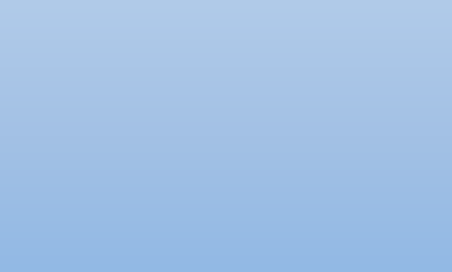 Результаты
Отрасль «Образование» муниципального района представлена сетью из 51 бюджетных и автономных образовательных учреждений, в том числе 24 дошкольных образовательных учреждений с количеством воспитанников 3 913 человек, 20 общеобразовательных учреждений с количеством обучающихся 10 760 человек, 8 учреждений дополнительного образования с количеством обучающихся 6 897 человек, МАУ Детский Оздоровительный  Лагерь  «Спартаковец».  Численность  работающих  в  бюджетных  и  автономных муниципальных учреждениях образования – 1 797 чел.
В образовательных учреждениях успешно реализуются 3 региональных проекта национального проекта «Образование»: «Современная школа»; «Успех каждого ребенка»; «Цифровая образовательная среда».
В 13 сельских школах открыты центры образования «Точка роста». В данных школах на средства из муниципального бюджета проведен капитальный ремонт кабинетов в соответствии с фирменным брендом Точка роста, закуплена новая современная мебель.

Достижения показателей средней заработной платы отдельных категорий работников бюджетной сферы по указу президента Российской Федерации от 7 мая 2012 года
№597 «О мероприятиях по реализации государственной социальной политики»
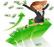 16
ПРОГРАММНАЯ СТРУКТУРА РАСХОДОВ БЮДЖЕТА МУНИЦИПАЛЬНОГО РАЙОНА
БЮДЖЕТ ДЛЯ ГРАЖДАН «ИСПОЛНЕНИИ БЮДЖЕТА МУНИЦИПАЛЬНОГО РАЙОНА МЕЛЕУЗОВСКИЙ РАЙОН
РЕСПУБЛИКИ БАШКОРТОСТАН ЗА 2023 ГОД»
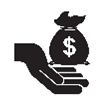 Муниципальная программа «Управление муниципальными
финансами и муниципальным долгом в муниципальном районе Мелеузовский район Республики Башкортостан»
Цели программы :
обеспечить  темп  роста  налоговых  и  неналоговых  доходов  консолидированного  бюджета муниципального района Мелеузовский районРБ до 2027 года в размерах, определенных Соглашением с Министерством финансов Республики Башкортостан о предоставлении дотации на выравнивание бюджетной обеспеченности муниципальных районов (городских округов) Республики Башкортостан из бюджета Республики Башкортостан бюджету муниципального района Мелеузовский район Республики Башкортостан;
обеспечить качество управления муниципальными финансами на уровне не ниже надлежащего (по оценке Министерства финансов Республики Башкортостан);
содействовать сбалансированности и устойчивости бюджетов поселений, повышению качества и прозрачности управления средствами бюджетов поселений муниципального района Мелеузовский район Республики Башкортостан;
обеспечить организацию и осуществление контроля в финансово-бюджетной сфере и в сфере закупок;
обеспечить уровень долговой нагрузки в пределах 10% доходов бюджета муниципального района Мелеузовский район Республики Башкортостан без учета безвозмездных поступлений;
повысить прозрачность и качество процедур бюджетного (бухгалтерского) учета.
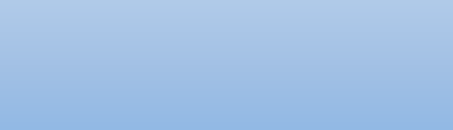 Результаты
Деятельность Финансового управления за 2023 год была направлена на выработку и реализацию муниципальной  финансовой  политики,  необходимой  для  устойчивого  развития  экономики  и функционирования  финансовой  системы  муниципального  района  Мелеузовский  район  Республики Башкортостан.
По всем целевым индикаторам и показателям программы плановые значения достигнуты или перевыполнены.
По  результатам  итогового  рейтинга,  сформированного  Министерством  финансов  Республики Башкортостан на основе ранжирования комплексной оценки работы администраций муниципальных районов или городских округов по 7 показателям доходов местных бюджетов, Мелеузовский район занимает 1 место среди муниципальных районов Республики по итогам 12 мес. 2023г.
Муниципальная	программа	«Развитие	молодежной
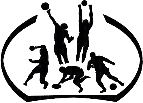 политики,	физкультуры	и	спорта	в	муниципальном районе Мелеузовский район Республики Башкортостан»
Цели программы:
создать  условия  для   включения  молодежи  в  процессы   социально - экономической, общественно-политической,	культурной	жизни муниципального   образования   и гражданского общества в целом;
создать условия для укрепления здоровья населения путем развития инфраструктуры спорта, популяризации массового спорта, приобщения различных слоев населения к регулярным занятиям физической  культурой  и  спортом,  повышение  конкурентоспособности  спортсменов  на соревнованиях различного уровня.
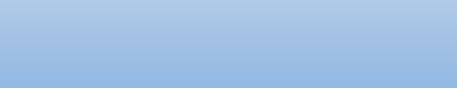 17
ПРОГРАММНАЯ СТРУКТУРА РАСХОДОВ БЮДЖЕТА МУНИЦИПАЛЬНОГО РАЙОНА
Результаты
В муниципальном районе Мелеузовский район функционируют 2 ДЮСШ, МАУ ДО СШ ЦРС  «Мелеуз», МАУ КСК «Тулпар», МАУ ДО спортивная школа «Дворец спорта».
В районе работают 172 штатных работников физической культуры и спорта, из них с высшим специальным образованием 87 чел., со средне - специальным 85 чел.
В 2023 году на территории Мелеузовского района проведено 15 республиканских соревнований по таким видам спорта, как: бокс, легкая атлетика, Белая река по автоспорту, спортивный туризм, велоспорт, конный спорт, гиревой спорт, волейбол. Ежегодно проводится Спартакиада среди сельских детей до 14 лет и молодежная Спартакиада среди сельских поселений. Проведены соревнования по футболу, волейболу, семейным стартам.
Подведомственное учреждение сектора по делам молодежи - МБУ детский подростковый центр «Темп» включает в себя 5 подростковых клубов: детский подростковый спортивный клуб «Агидель» (секция по боксу, кружок "Кругозорчики"), детский подростковый спортивный клуб «Спартаковец» (современные танцы, каратэ) детский подростковый спортивный клуб «Чайка» (каратэ, кружок "Эбру"), шахматно-шашечный клуб «Дебют» (шашки, шахматы), атлетический клуб «Вита» (паурлифтинг, ОФП). Наполняемость клубов составляет 100%, что соответствует занимаемой площади. На постоянной основе в клубах занимается 925 воспитанников, из них состоящих на учете в КДНиЗП и ОДН 10 человек, находящихся в ТЖС 165 человек. При центре функционирует волонтёрское движение "Новое поколение", где на постоянной основе занимаются волонтерской деятельностью 65 добровольцев.
В 16 сельских поселениях традиционно проводятся такие мероприятия, как: «Село выбирает спорт»,
«Чемпионы нашего села», праздники села, экологические и патриотические акции, игровые программы. В рамках ежегодной спартакиады среди сельских поселений в 2022-2023 учебном году проходили соревнования по 11 видам спорта. В 2023-2024 учебном году так же проводится данная спартакиада, которая позволяет сельской молодежи соревноваться между собой и в тоже время сближать друг друга, занимаясь спортом.
При ДПЦ «Темп» функционирует служба социально-психологической помощи семье, детям, молодёжи
«Доверие», педагоги-психологи которой проводят психологические тренинги, социально-ролевые игры, лекции, беседы и консультации. За отчётный период общий охват молодежи в возрасте от 14 до 35 лет составил 9 066 человек. На постоянной основе действует «Телефон доверия» (3-56-50; 3-56-66), где оказывается психологическая помощь дистанционно всем жителям города и района, что очень удобно так же для сельской местности.
БЮДЖЕТ ДЛЯ ГРАЖДАН «ИСПОЛНЕНИИ БЮДЖЕТА МУНИЦИПАЛЬНОГО РАЙОНА МЕЛЕУЗОВСКИЙ РАЙОН
РЕСПУБЛИКИ БАШКОРТОСТАН ЗА 2023 ГОД»
Муниципальная	программа	«Поддержка	социально-
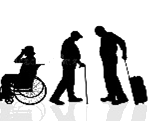 ориентированных	некоммерческих	организаций	в
муниципальном районе Мелеузовский район Республики Башкортостан»
Цели программы :
-  развитие механизмов поддержки социально ориентированных некоммерческих организаций, формирование организованных, правовых финансовых и социально-экономических условий для деятельности социально ориентированных некоммерческих организаций .
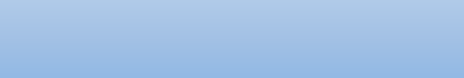 Результаты
На территории муниципального района Мелеузовский район функционируют 3 социально-ориентированные некоммерческие организации:
Региональное отделение Общероссийской общественной организации инвалидов «Всероссийское общество глухих» по Республике Башкортостан;
Мелеузовская городская и районная организация Башкирской республиканской общественной организации ветеранов (пенсионеров) войны, труда, Вооруженных сил и правоохранительных органов;
Мелеузовская городская и районная организация Башкирской республиканской общественной организации
«Всероссийское общество инвалидов»
Большое внимание в районе уделяется ветеранам войны, труда и инвалидам.
Численность участников ВОВ: 7 человек.. Численность вдов – 31 человек.., труженики тыла – 113 человек.
В 2023 году некоммерческими организациями проведено культурно-массовых мероприятий, посвященных праздничным дням и памятным датам:
18
ПРОГРАММНАЯ СТРУКТУРА РАСХОДОВ БЮДЖЕТА МУНИЦИПАЛЬНОГО РАЙОНА
БЮДЖЕТ ДЛЯ ГРАЖДАН «ИСПОЛНЕНИИ БЮДЖЕТА МУНИЦИПАЛЬНОГО РАЙОНА МЕЛЕУЗОВСКИЙ РАЙОН
РЕСПУБЛИКИ БАШКОРТОСТАН ЗА 2023 ГОД»
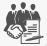 Муниципальная программа «Развитие и поддержка малого
и	среднего	предпринимательства	в	муниципальном районе Мелеузовский район Республики Башкортостан»
Цели программы :
- обеспечить формирование благоприятных условий, способствующих эффективной предприни- мательской деятельности.
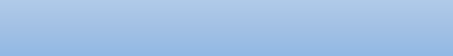 Результаты
По итогам 2023 года численность занятых в сфере предпринимательства составила 15344 человека. Наибольшая численность работников наблюдается в сфере розничной и оптовой торговли, а также в сфере оказания услуг.
Наибольшее число субъектов малого и среднего предпринимательства сосредоточено в сфере торговли,
предоставлении услуг населению, сельском хозяйстве, строительстве и производстве. Источником информации для формирования прогноза показателей субъектов малого и среднего предпринимательства является Единый реестр субъектов малого и среднего предпринимательства, который ведется Федеральной налоговой службой.
В муниципальном районе Мелеузовский район Республики Башкортостан по состоянию на 01.01.2024 года суммарное количество субъектов малого и среднего предпринимательства составило 2046 единиц (в том числе 7
средних предприятий, 40 - малых, 437 - микро, 1561 - индивидуальный предприниматель).
Из них: сельское, лесное хозяйство, охота, рыболовство и рыбоводство - 139 (6,8%); добыча полезных ископаемых - 3 (0,1%); обрабатывающие производства - 157 (7,7%); деятельность полиграфическая и копирование носителей информации – 7 (0,3%); обеспечение электрической энергией, газом и паром, кондиционирование воздуха - 1 (0,05%); водоснабжение, водоотведение, организация сбора и утилизация отходов, деятельность по ликвидации загрязнений - 16 (0,8%); строительство зданий, сооружений - 187 (9,1%); торговля оптовая и розничная, ремонт автотранспортных средств и мотоциклов - 839 (41%); деятельность в области и права и бухучета - 26 (1,3%); деятельность в области финансовых услуг и услуг в области страхования
- 13 (0,6%); деятельность в области информации и связи - 22 (0,7%); разработка компьютерного программного
обеспечения и деятельность в области информационных технологий – 36 (1,8%) деятельность по операциям с недвижимым имуществом - 76 (3,7%); предоставление прочих видов услуг - 527 (25,7%). По итогам 2023 года число субъектов малого и среднего предпринимательства в расчете на 10 тыс. человек населения составило 257,06 единиц, что на 105,82 % выше уровня прошлого года.
Муниципальная программа «Развитие сельского хозяйства и
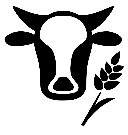 регулирование	рынков	сельскохозяйственной	продукции,
сырья	и	продовольствия	в	муниципальном	районе Мелеузовский район Республики Башкортостан»
Цели программы :
-	обеспечить устойчивое развитие агропромышленного комплекса муниципального района Мелеузовский район Республики Башкортостан;
- обеспечить эпизоотическую безопасность.
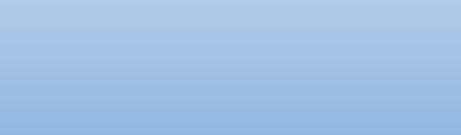 19
ПРОГРАММНАЯ СТРУКТУРА РАСХОДОВ БЮДЖЕТА МУНИЦИПАЛЬНОГО РАЙОНА
Результаты
В  муниципальном  районе  производством  сельскохозяйственной  продукции  занимаются  8 сельскохозяйственных предприятий, 79 крестьянско-фермерских хозяйств и 17,6 тыс. личных подсобных хозяйств.
Объем произведенной валовой продукции сельского хозяйства по всем категориям хозяйств составил
10 508,8 млн. рублей или 92,5% к уровню прошлого года. Объем отгруженной сельскохозяйственной продукции составил 8 024,7 млн. рублей или 106,5% к уровню 2022 года.
В муниципальном районе в 2023 году вся посевная площадь составляла 94,7 тыс. га, из них зерновые культуры занимали 55,9 тыс. га, технические культуры 26,1 тыс. га (сахарная свекла – 950 га, в 2022 году – 704 га, и подсолнечник – 19 438 га, соя – 299 га, лен – 2 135 га, горчица – 1 543 га), кормовые культуры 12,9 тыс. га, 1,7 тыс. га картофеля и овощей. Хозяйствами района было посеяно около 4,0 тыс. га новых культур, таких как лен, горчица, соя.
За 2023 год произведено 49 129,5 тонн молока или 108,9% к уровню прошлого года.
Всего выращено 37 378 тонн мяса или 92,6% к уровню 2022 года. Производство мяса скота и птицы на убой составляет 36 375 тонн или 92,4% к уровню прошлого года.
В 2023 году сельхозпредприятиями района проведены следующие работы обновлению техники и оборудования, в том числе:
приобретено сельскохозяйственной техники на общую сумму 780,7 млн. рублей, при плане 350 млн. 	рублей;
закуплено племенного скота в количестве 220 голов на общую сумму 38 млн. рублей, планировалось 	закупка
240 голов на сумму 43 млн. рублей.
Среднесписочная численность работников в сельхозпредприятиях составляет 1 847 работников.
Среднемесячная заработная за 2023 год по сельхозпредприятиям Мелеузовского района составил 45 302 рублей.
БЮДЖЕТ ДЛЯ ГРАЖДАН «ИСПОЛНЕНИИ БЮДЖЕТА МУНИЦИПАЛЬНОГО РАЙОНА МЕЛЕУЗОВСКИЙ РАЙОН
РЕСПУБЛИКИ БАШКОРТОСТАН ЗА 2023 ГОД»
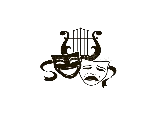 Муниципальная	программа	«Развитие	культуры	и
искусства в муниципальном районе Мелеузовский район Республики Башкортостан»
Цели программы :
- повысить уровень удовлетворенности населения муниципального района Мелеузовский район Республики Башкортостан качеством предоставляемых услуг в сфере культуры и искусства
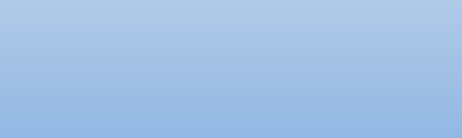 Результаты
На территории муниципального района Мелеузовский район Республики Башкортостан стабильно функционируют - 4 учреждения:
- МБУ «Культурно-досуговый центр» с 47 филиалами, из них 3 СМФК  (Зирганский, Корнеевский и Нугушевский СМФК); 20 СДК, 22 СК, 2 музея;
МАУК «Мелеузовская централизованная библиотечная система» с 30 библиотеками, из них 2 модельные (Зирганская и Корнеевская библиотеки);
МАУ ДО «Детская школа искусств №1»;
МАУ ДО «Детская школа искусств с. Зирган»;
Библиотечным обслуживанием в 2023 году охвачено 39,5% населения Мелеузовского района (2022 год - 40,1%). Читательская аудитория общедоступных библиотек муниципального района Мелеузовский район насчитывает 31833 человека .
20
ПРОГРАММНАЯ СТРУКТУРА РАСХОДОВ БЮДЖЕТА МУНИЦИПАЛЬНОГО РАЙОНА
БЮДЖЕТ ДЛЯ ГРАЖДАН «ИСПОЛНЕНИИ БЮДЖЕТА МУНИЦИПАЛЬНОГО РАЙОНА МЕЛЕУЗОВСКИЙ РАЙОН
РЕСПУБЛИКИ БАШКОРТОСТАН ЗА 2023 ГОД»
В 2023 году организовано культурно-просветительских мероприятий - 2440 (в 2022 г. – 2533). Число посещений мероприятий составило – 47199 (2022г - 45492).
В Культурно-досуговых учреждениях действуют 323 клубных формирования, участниками которых являются 4218 человека.  Из них 19 коллективов носят звание: «народный» - 12, участниками которых является 257 человек (в том числе 1 коллектив со званием Заслуженный коллектив народного творчества Республики Башкортостан на основании свидетельства о присвоении звания от 16.02.2017г. №10, приказ о подтверждениизвания  “Заслуженный  коллектив  народного  творчества  Республики  Башкортостан”  от 21.12.2023г. №М05-333), «образцовый» - 7, участниками которых является 198 человек.
В 2023 году на улучшения материально-технической базы и ремонтные работы учреждений культуры и искусства денежные средства выделялись из средств федерального, республиканского и местного бюджетов.

Культурно-досуговый центр.

По проекту «Реальные Дела» проведены ремонтные работы в 7 филиалах МБУ «Культурно-досуговый центр» на общую сумму 1589,00 тыс. руб.
Из средств бюджета муниципального района проведен текущий ремонт в 5 филиалах МБУ
«Культурно-досуговый центр на общую сумму 2032,0 тыс. руб.
В рамках федерального партийного проекта «Культура малой Родины» была проведена работа по укреплению материально-технической базы 12 филиалов МБУ «Культурно-досуговый центр.
Приобретена компьютерная техника - 483,56 тыс. руб., музыкальная аппаратура – 2304,9 тыс. руб., сценическая одежда и одежда для сцены – 2408,01 тыс. руб., мебель и инвентарь – 1542,9 тыс. руб., музыкальные инструменты – 612,9 тыс. руб., оргтехника – 240,6 тыс. руб. и другое оборудование – 61,3 тыс. руб; установлена новая АПС в 2 клубах на сумму 1200,00 тыс. руб.

МАУК «Мелеузовская централизованная библиотечная система».

Общая сумма – 1300,7 тыс. руб.
Проведен текущий ремонт на общую сумму 972,4 тыс. руб. Приобретена компьютерная и офисная техника – 98,8 тыс. руб. Приобретена мебель – 229,5 тыс. руб.
Библиотечный фонд пополнился на 8419 экземпляров на общую сумму 1764,9 тыс. руб.

МАУ ДО «Детская школа искусств №1».

В 2023 году произведен текущий ремонт в здании МАУ ДО "ДШИ №1" на общую сумму 3079,47 тыс. руб., в том числе автоматическая установка пожарной сигнализации с системой оповещения и управления эвакуацией людей при пожаре в здании "ДШИ №1"; ремонт санузлов с целью создания доступной среды для людей с ОВЗ.
Укрепление  материально-технической  базы  на  общую  сумму  574,2  тыс.  руб.  -  приобретена компьютерная и офисная техника, мебель, методическая литература, сценическая одежда и обувь.

МАУ ДО «Детская школа искусств с. Зирган»

Укрепление  материально-технической  базы  на  общую  сумму  695,4  тыс.  руб.  -  приобретена компьютерная и офисная техника, мебель, сценическая одежда и обувь, музыкальные инструменты.


Достижения показателей средней заработной платы отдельных категорий работников бюджетной сферы по указу президента Российской Федерации от 7 мая 2012 года №597 «О мероприятиях по реализации государственной социальной политики»
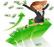 21
ПРОГРАММНАЯ СТРУКТУРА РАСХОДОВ БЮДЖЕТА МУНИЦИПАЛЬНОГО РАЙОНА
Муниципальная	программа	«Развитие	муниципальной
службы	в	муниципальном	районе  Мелеузовский	район Республики Башкортостан»
Цель программы :
-  совершенствование организации муниципальной службы в муниципальном районе Мелеузовский район Республики Башкортостан, повышение эффективности исполнения муниципальными служащими своих должностных обязанностей.
БЮДЖЕТ ДЛЯ ГРАЖДАН «ИСПОЛНЕНИИ БЮДЖЕТА МУНИЦИПАЛЬНОГО РАЙОНА МЕЛЕУЗОВСКИЙ РАЙОН
РЕСПУБЛИКИ БАШКОРТОСТАН ЗА 2023 ГОД»
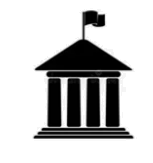 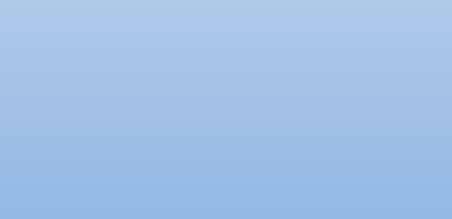 Результаты
В  рамках  программы  средства  направлены  на  обеспечение  деятельности  органов  местного самоуправления и реализацию муниципальных функций, связанных с общегосударственным управлением, составлением и изменением списков в присяжные заседатели судов общей юрисдикции, организацией и проведением выборов в представительные органы ;
выплату доплаты к пенсии за выслугу лет гражданам, ушедшим на пенсию с муниципальной службы за 2023 год получили 51 человек и всего она составила 2 999,9 тыс. руб.;
содержание и обслуживание имущества казны муниципального района Мелеузовский район РБ в 2023 году в сумме 6 579,5 тыс. рублей., что на 112,4% больше чем 2022 году (5 852,4 тыс. руб.);
на производство и трансляцию социально значимых телевизионных передач в сумме 4 200,0 тыс.
рублей;
публикацию нормативных правовых актов муниципального района Мелеузовский район в сумме 1 236,7 тыс. рублей.
Муниципальная программа «Развитие системы жилищно-
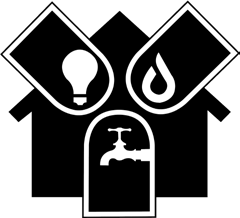 коммунального	хозяйства,	строительного	комплекса,
землеустройства	и	экологии	муниципального	района Мелеузовский район Республики Башкортостан»
Цели программы :
создать условия для обеспечения устойчивого роста ввода объектов жилья и уровня обеспеченности жилыми помещениями до 18 м2 на 1 проживающего;
создать благоприятные и комфортные условия для проживания населения;
обеспечить гарантированность поставок коммунальных ресурсов при минимальных показателях потерь;
финансовая  поддержка  граждан,  перед  которыми  государство  имеет  обязательства  в соответствии с законодательством;
обеспечить осуществление эффективной градостроительной деятельности на территории муниципального района Ме5леузовский район Республики Башкортостан;
реализация региональных проектов.
22
ПРОГРАММНАЯ СТРУКТУРА РАСХОДОВ БЮДЖЕТА МУНИЦИПАЛЬНОГО РАЙОНА
БЮДЖЕТ ДЛЯ ГРАЖДАН «ИСПОЛНЕНИИ БЮДЖЕТА МУНИЦИПАЛЬНОГО РАЙОНА МЕЛЕУЗОВСКИЙ РАЙОН
РЕСПУБЛИКИ БАШКОРТОСТАН ЗА 2023 ГОД»
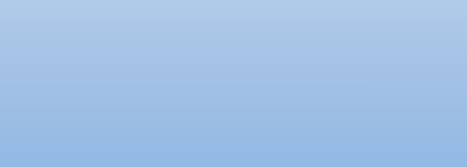 Результаты
Жилищно-коммунальное хозяйство является особой сферой экономики, от которой зависит уровень жизни и благополучие большинства населения района.
Ежегодно основной задачей для всех коммунальных служб является подготовка в установленные сроки к отопительному сезону.
Всего на подготовку объектов коммунального хозяйства к отопительному сезону 2023-2024 года было выделено 121 млн. рублей. Данный средства были направлены на замену сетей водоснабжения (1,3 км), водоотведения (0,488км), капитальный ремонт воздушных линий электропередач (13,2км), диагностирование газопроводов (20,46 км), приборное обследование газопроводов (284,06 км), а также строительство газопровода в д. Кизрай (0,5км).
Также из республиканского бюджета (с местным софинансированием) была выделена субсидия в размере 19 540 936 рублей на текущий ремонт систем водоснабжения, водоотведения, тепловых сетей: АО «Мелеузовские тепловые сети»- 15 367 066,0 рублей и ООО «Водоканал» - 4 173 870,0 рублей– все работы выполнены, средства освоены.
В 2023 году для предприятий ЖКХ за счет средств республиканского бюджета по лизингу приобретено 8
ед. коммунальной техники.
В 2023 году в рамках оказания муниципальных услуг отделом архитектуры и градостроительства подготовлено и выдано 149 градостроительных планов земельных участков, рассмотрены заявления и выданы 61 разрешение на строительство. Выдано 307 уведомлений о начале строительства и 11 уведомления об окончании строительства. Всего за год оказано 2 330 муниципальных услуг.
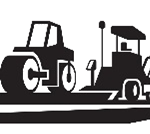 Муниципальная	программа	«Дорожное	хозяйство	и
транспортное	обслуживание	муниципального	района Мелеузовский район Республики Башкортостан»
Цели программы :
- обеспечить развитие и стабильное функционирование дорожно-транспортного комплекса на территории муниципального района Мелеузовский район Республики Башкортостан.
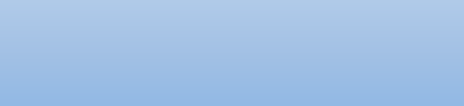 Результаты
Транспортная  система  муниципального  района  Мелеузовский  район  Республики  Башкортостан обусловлена наличием автомобильных дорог регионального и местного значения и сооружений на них. Общая протяженность автомобильных дорог общего пользования местного значения составляет 745,02 км. В составе данных дорог насчитывается 21 мостовое сооружение, 119 автобусных остановок, линий освещения 161,3 км.
В целях обеспечения безопасности дорожного движения в текущем году установлено: 85 дорожных знаков; 1 светофор на пешеходном переходе; 249 метров пешеходных ограждений, нанесена дорожная разметка протяженностью 20 км, устройство искусственных неровностей 8 штук, устройство искусственного освещения 3,2 км, выделено субсидии из бюджета Республики Башкортостан на ремонт и содержание автомобильных дорог на территории Мелеузовского района и г. Мелеуз на сумму 65 698 млн. руб.
23
ПРОГРАММНАЯ СТРУКТУРА РАСХОДОВ БЮДЖЕТА МУНИЦИПАЛЬНОГО РАЙОНА
БЮДЖЕТ ДЛЯ ГРАЖДАН «ИСПОЛНЕНИИ БЮДЖЕТА МУНИЦИПАЛЬНОГО РАЙОНА МЕЛЕУЗОВСКИЙ РАЙОН
РЕСПУБЛИКИ БАШКОРТОСТАН ЗА 2023 ГОД»
Муниципальная программа «Снижение рисков и смягчение
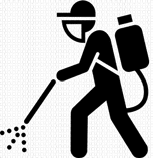 последствий	чрезвычайных	ситуаций,	природного	и
техногенного	характера	в	муниципальном	районе Мелеузовский район Республики Башкортостан»
Цели программы :
последовательное снижение рисков чрезвычайных ситуаций, повышение безопасности населения муниципального района;
обеспечение необходимых условий для безопасности жизнедеятельности и устойчивого социально-экономического развития муниципального района.
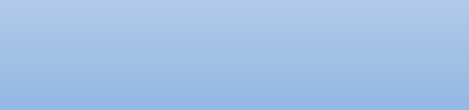 Результаты
Данная программа включает расходы на защиту населения и территории от чрезвычайных ситуаций природного и техногенного характера.
На	территории	муниципального	района	Мелеузовский	район	с	2018	года	функционирует правоохранительный сегмент АПК «Безопасный город» - система видеонаблюдения, видео поток выведен в МКУ
«ЕДДС МР Мелеузовский район РБ», ОМВД по Мелеузовскому району, также обеспечен мобильный доступ для должностных лиц муниципальных и федеральных органов исполнительной власти.
На сегодняшний день общее количество установленных камер по Мелеузовскому району составляет -
95.
Из местного бюджета муниципального Мелеузовский район дополнительно было выделено в 2023 году 2 миллиона 221 тысяча 128 рублей на монтаж сегмента АПК «Безопасный город» системы видеонаблюдения, установлено 14 камер видеонаблюдения
Муниципальная	программа	«Обеспечение	общественной
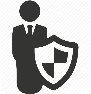 безопасности в муниципальном районе Мелеузовский район Республики Башкортостан»
Цели программы :
- обеспечить комплексную безопасность населения и объектов социальной инфраструктуры на территории муниципального района Мелеузовский район Республики Башкортостан.
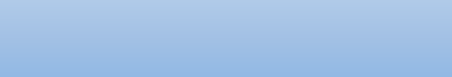 Результаты
Основными направлениями развития общественной безопасности муниципального района Мелеузовский район  Республики  Башкортостан  являются:  профилактика  правонарушений  и  борьба  с  преступностью; профилактика терроризма и экстремизма; противодействие злоупотреблению наркотиками и их незаконному обороту.
Во исполнение мероприятий муниципальной программы «Обеспечение общественной безопасности в муниципальном  районе  Мелеузовский  район  Республики  Башкортостан  на  2022-2026  годы»  (далее  – муниципальная  программа)  администрацией  муниципального  района  Мелеузовский  район  Республики Башкортостан (далее – Администрация) была проведена совместная с правоохранительными органами работа, позволившая сохранить контроль за криминогенной ситуацией в муниципальном районе Мелеузовский район и обеспечить безопасность граждан на должном уровне.
В целях предупреждения преступности Администрацией в 2023 году совместно с правоохранительными органами проведены совместные рейды по торговым точкам на предмет незаконной торговли алкогольной продукцией, проведены «круглые столы» с представителями традиционных конфессий по вопросам профилактики и предотвращения конфликтов на социальной, этнической и конфессиональной почве, а также по вопросам
терроризма и экстремизма.
24
ПРОГРАММНАЯ СТРУКТУРА РАСХОДОВ БЮДЖЕТА МУНИЦИПАЛЬНОГО РАЙОНА
БЮДЖЕТ ДЛЯ ГРАЖДАН «ИСПОЛНЕНИИ БЮДЖЕТА МУНИЦИПАЛЬНОГО РАЙОНА МЕЛЕУЗОВСКИЙ РАЙОН
РЕСПУБЛИКИ БАШКОРТОСТАН ЗА 2023 ГОД»
Муниципальная программа «Реализация государственной
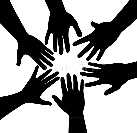 национальной	политики	в	муниципальном	районе Мелеузовский район Республики Башкортостан»
Цели программы :
-	укрепить  общероссийское  гражданское  самомознание,  единство  и  духовную  общность многонационального народа муниципального района Мелеузовский район Республики Башкортостан.
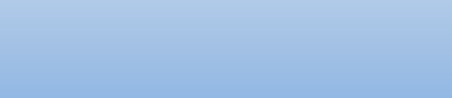 Результаты
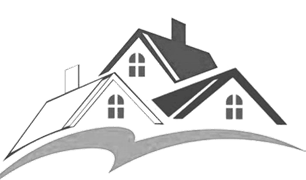 Муниципальная	программа	«Комплексное
развитие
сельских
территорий	муниципального
района
Мелеузовский район Республики Башкортостан»
Цели программы :
- создать комфортные условия жизнедеятельности на сельских территориях
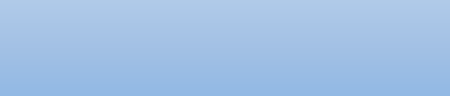 Результаты
Всего граждан, изъявивших желание улучшить жилищные условия с использованием социальных выплат в рамках государственной программы «Комплексное развитие сельских территорий Республики Башкортостан» – 11.
За период с 1 января по 31 декабря 2023 года выданы:
1 сертификат по государственной программе «Комплексное развитие сельских территорий Республики Башкортостан» – на общую сумму 3 882 896,29 рублей;
4 сертификата участникам мероприятия по обеспечению жильем молодых семей ведомственной целевой программы «Оказание государственной поддержки гражданам в обеспечении жильем и оплате жилищно- коммунальных услуг» на общую сумму 9 917 781,30 рублей.
25
ПРОГРАММНАЯ СТРУКТУРА РАСХОДОВ БЮДЖЕТА МУНИЦИПАЛЬНОГО РАЙОНА
БЮДЖЕТ ДЛЯ ГРАЖДАН «ИСПОЛНЕНИИ БЮДЖЕТА МУНИЦИПАЛЬНОГО РАЙОНА МЕЛЕУЗОВСКИЙ РАЙОН
РЕСПУБЛИКИ БАШКОРТОСТАН ЗА 2023 ГОД»
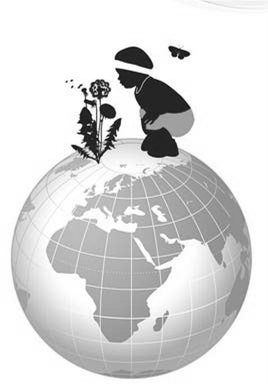 Муниципальная	программа	«Использование
и	охрана
земель	на	территории	муниципального
района
Мелеузовский район Республики Башкортостан»
Цели программы :
- предотвращение и ликвидация загрязнения, истощения, деградации, порчи, уничтожения земель и почв и иного негативного воздействия на земли и почвы, а также обеспечение рационального использования  земель,  в  том  числе  для  восстановления  плодородия  почв  на  землях сельскохозяйственного использования и улучшения земель.
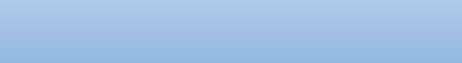 Результаты
На основания актов осмотра несанкционированных мест размещения отходов разработан план мероприятий (дорожная карта) по ликвидации несанкционированных мест размещения отходов на период 2019- 2024гг. Всего с 2019 года ликвидировано - 328 шт. несанкционированных свалок.
Муниципальная	программа
«Формирование
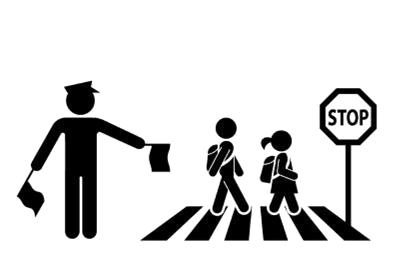 законопослушного	поведнения	участников	дорожного
движения	в	муниципальном	районе	Мелеузовский район Республики Башкортостан»
Цели программы :
-  создание комплексной системы профилактики дорожно-транспортных происшествий в целях формирования у участников дорожного движения стереотипа законопослушного поведения и негативного отношения к правонарушениям в сфере дорожного движения.
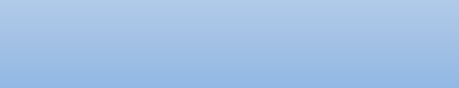 Результаты
26
МЕРЫ СОЦИАЛЬНОЙ ПОДДЕРЖКИ ОТДЕЛЬНЫХ КАТЕГОРИЙ ГРАЖДАН В МУНИЦИПАЛЬНОМ РАЙОНЕ МЕЛЕУЗОВСКИЙ РАЙОН РЕСПУБЛИКИ БАШКОРТОСТАН
Обеспечение отдыха и оздоровления детей-сирот и детей, оставшихся без попечения родителей, а также детей, находящихся в трудной жизненной ситуации за счет средств бюджета Республики Башкортостан
БЮДЖЕТ ДЛЯ ГРАЖДАН «ИСПОЛНЕНИИ БЮДЖЕТА МУНИЦИПАЛЬНОГО РАЙОНА МЕЛЕУЗОВСКИЙ РАЙОН
РЕСПУБЛИКИ БАШКОРТОСТАН ЗА 2023 ГОД»
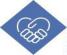 Обеспечение детей-сирот и детей, оставшихся без попечения родителей жилыми помещениями
Отдых детей за счет средств муниципальных образований
Обеспечение бесплатным питанием обучающихся муниципальных общеобразовательных организаций с ограниченными возможностями здоровья и детей- инвалидов
Предоставление бесплатного проезда детям- сиротам и детям, оставшимся без попечения родителей.
Обеспечение детей участников специальной военной операции - учащихся 5 - 11 классов горячим бесплатным питанием в общеобразовательных организациях Республики Башкортостан
Обеспечение школьной формой либо заменяющим ее комплектом детской одежды для посещения школьных занятий учащихся общеобразовательных организаций из многодетных малоимущих семей
Освобождение от платы, взимаемой за присмотр и уход за детьми граждан из Республики Башкортостан, принимающих участие в специальной военной операции, посещающими муниципальные образовательные организации, реализующие образовательные программы дошкольного образования, в Республике Башкортостан
Предоставление набора школьно-письменных принадлежностей первоклассникам из многодетных малоимущих семей
Проведение ремонта жилых помещений, нанимателями или членами семей нанимателей по договорам социального найма либо собственниками которых являются дети-сироты и дети, оставшиеся без попечения родителей, лица из их числа
Обеспечение жильем молодых семей
Обеспечение жилыми помещениями инвалидов и семей, имеющих детей-инвалидов, нуждающихся в жилых помещениях, предоставляемых по договорам социального найма, вставших на учет после 1 января 2005 года и страдающих тяжелыми формами хронических заболеваний
Вознаграждение и ежемесячное пособие на содержание детей приемным родителям и опекунам
27
РЕАЛИЗАЦИЯ ПРОЕКТОВ ЗА 2023 ГОД В МУНИЦИПАЛЬНОМ РАЙОНЕ МЕЛЕУЗОВСКИЙ РАЙОН РЕСПУБЛИКИ БАШКОРТОСТАН
Проект «Башкирский комфортный дворик»
БЮДЖЕТ ДЛЯ ГРАЖДАН «ИСПОЛНЕНИИ БЮДЖЕТА МУНИЦИПАЛЬНОГО РАЙОНА МЕЛЕУЗОВСКИЙ РАЙОН
РЕСПУБЛИКИ БАШКОРТОСТАН ЗА 2023 ГОД»
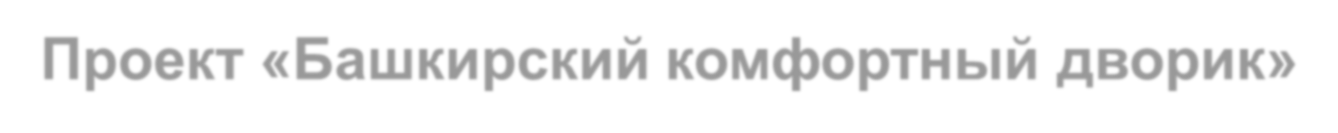 7 МКД по адресу ул. Техническая д. 16, 18, 20 и ул. Ленина д. 3а, 3б, 5, 5а площадью 21,6 тыс. м2.
Сумма финансирования 33,35 млн. рублей.
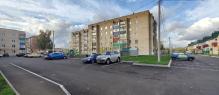 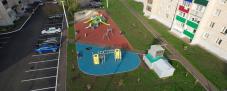 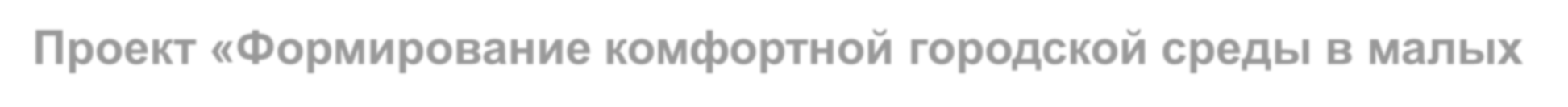 Проект «Формирование комфортной городской среды в малых городах и исторических поселениях»
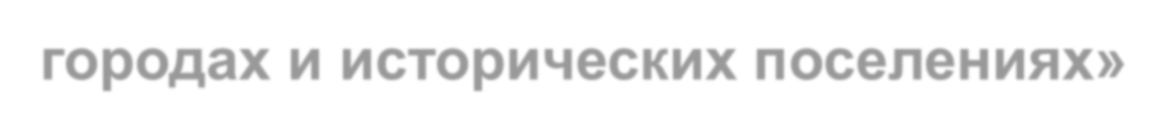 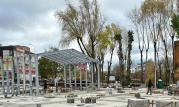 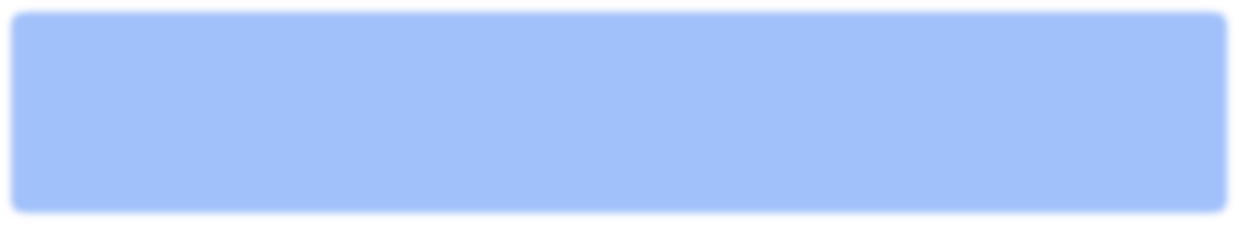 Проект-победитель	«Цветущий	берег Мелеуза» на сумму 147,5 млн. рублей.
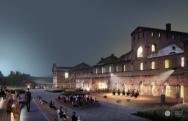 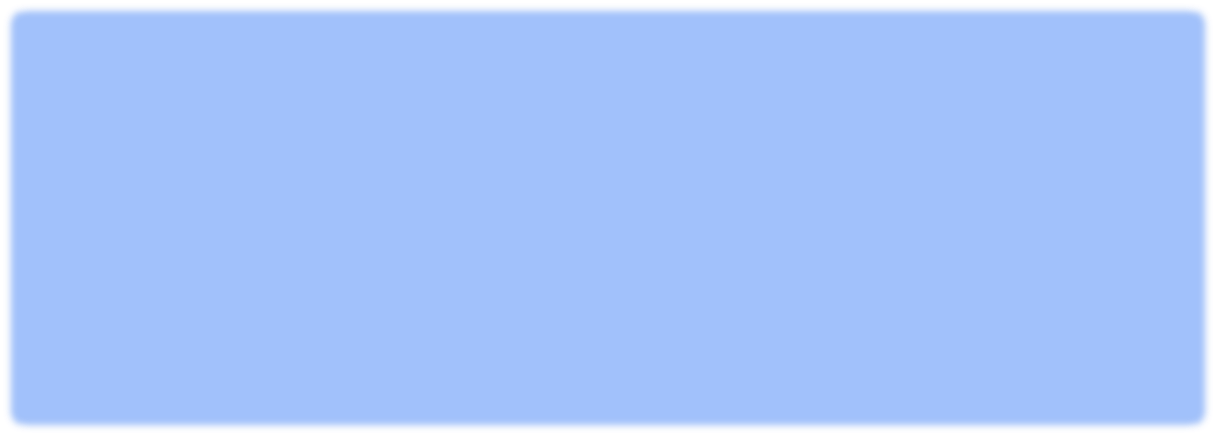 Благоустройство  села  Воскресенское
«Культурно-туристическое пространство
«Арт-центр Воскресенский завод» (3 и 4 этапы благоустройства) на сумму 4,8 млн. рублей;
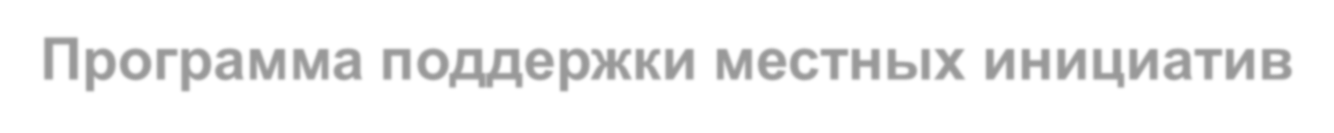 Программа поддержки местных инициатив
Сфера реализации проектов ППМИ
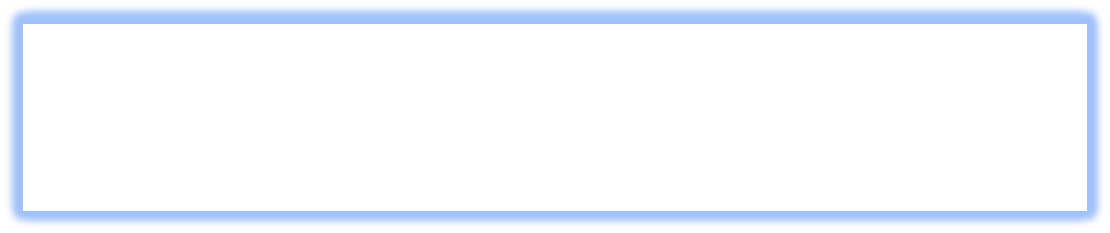 14 проектов на сумму 16,17 млн. рублей
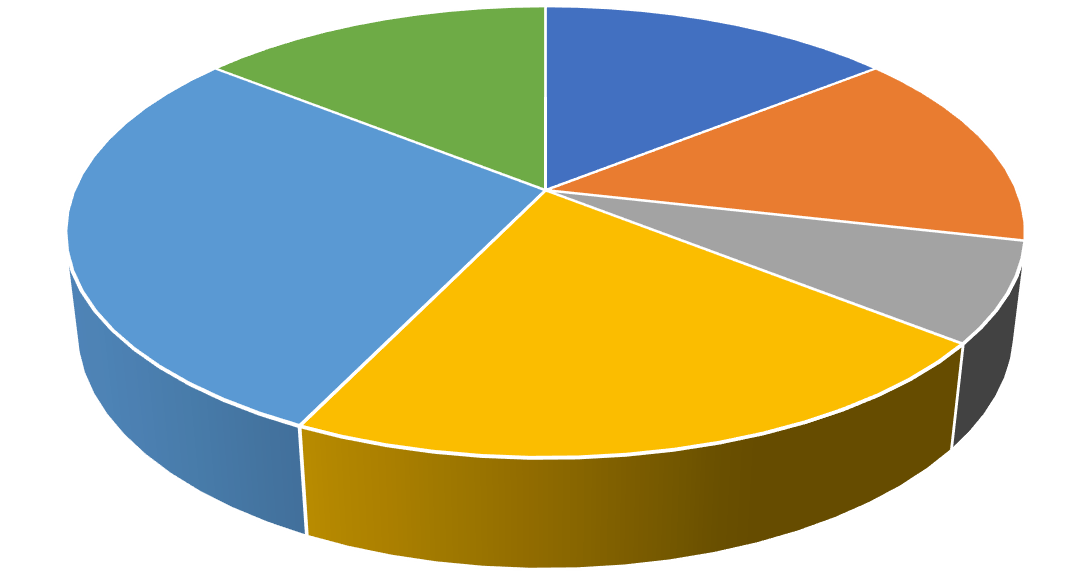 Детские и спортивные площадки; 2
Прочие; 2
Ремонт
водопровода; 2
Ремонт дорог; 4
Приобретение тракторов, прицепного инвентаря; 1

Ограждение кладбищ; 3
28
ОБЪЕМ МУНИЦИПАЛЬНОГО ДОЛГА В МУНИЦИПАЛЬНОМ РАЙОНЕ МЕЛЕУЗОВСКИЙ РАЙОН РЕСПУБЛИКИ БАШКОРТОСТАН
БЮДЖЕТ ДЛЯ ГРАЖДАН «ИСПОЛНЕНИИ БЮДЖЕТА МУНИЦИПАЛЬНОГО РАЙОНА МЕЛЕУЗОВСКИЙ РАЙОН
РЕСПУБЛИКИ БАШКОРТОСТАН ЗА 2023 ГОД»
ОСНОВНЫМИ	ЦЕЛЯМИ
И
ЗАДАЧАМИ	ДОЛГОВОЙ МЕЛЕУЗОВСКИЙ		РАЙОН
ПОЛИТИКИ РЕСПУБЛИКИ
МУНИЦИРПАЛЬГОГО	РАЙОНА
БАШКОРТОСТА - является сохранение высокой степени долговой устойчивости, укрепление имиджа надежного заемщика.

По итогам 2023 года муниципальный район Мелеузовский район Республики Башкортостан  относится  к  группе  заемщиков  с  высоким  уровнем  долговой устойчивости, что характеризуется следующими показателями:
	- объем муниципального долга муниципального района Мелеузовский район Республики Башкортостан (далее – муниципальный, долг) составил 0,0 тыс. рублей;
- расходы на обслуживание муниципального долга составили 0,0 тыс. рублей.
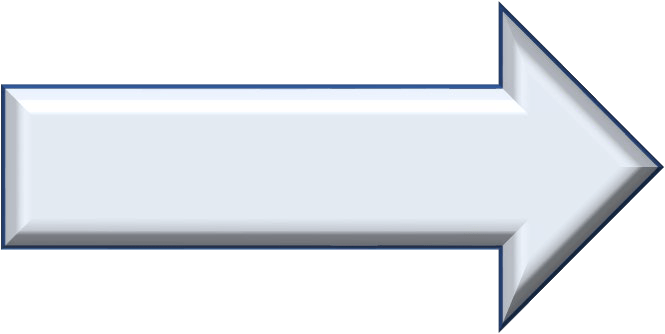 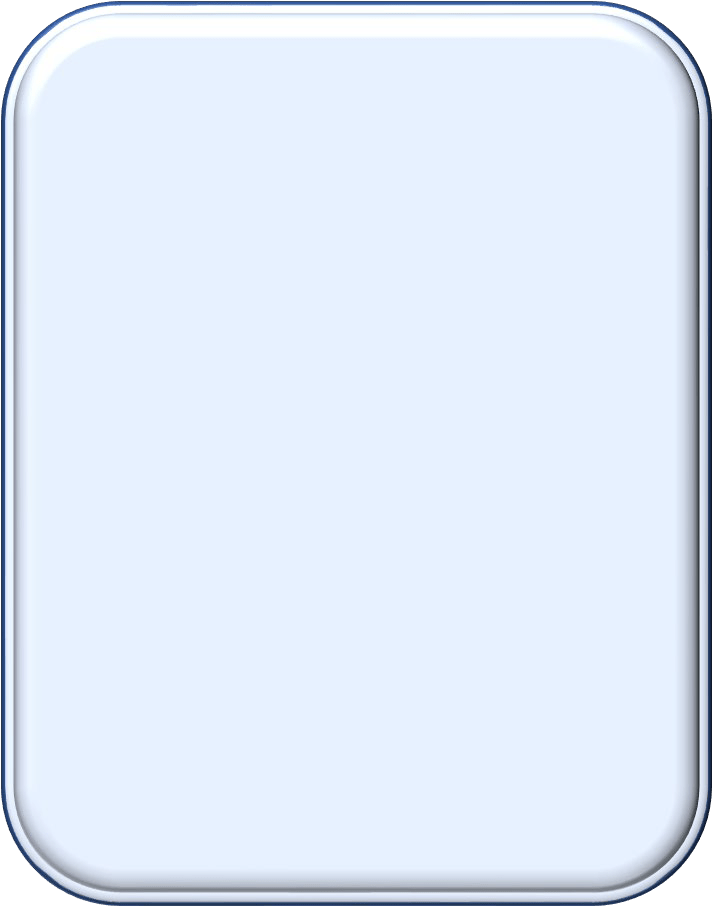 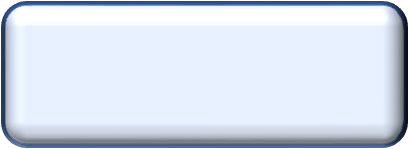 на 1 января 2024 года
0 рублей
Верхний предел муниципального долга Администрации муниципального района Мелеузовский район Республики Башкортостан
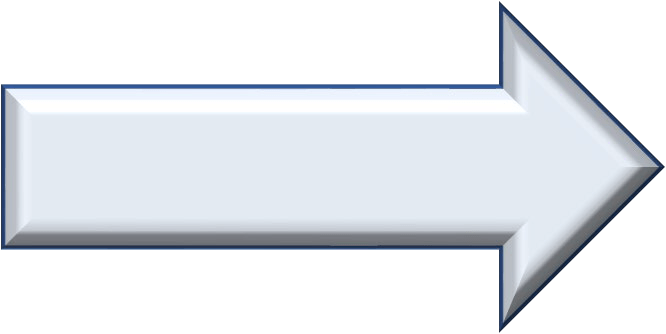 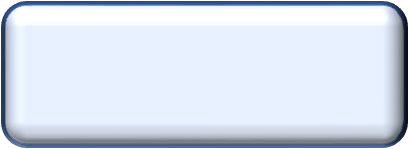 на 1 января 2025 года
0 рублей
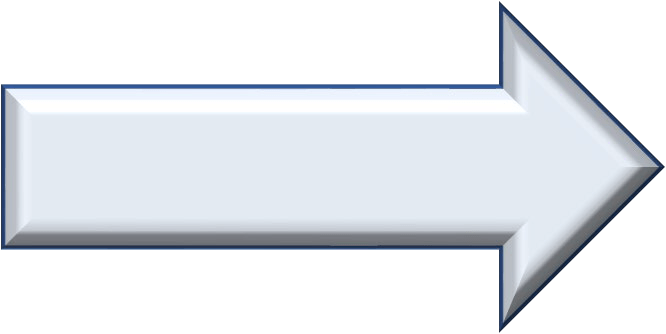 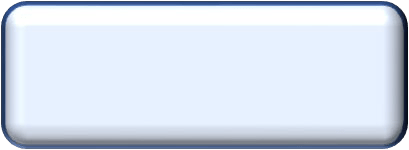 0 рублей
на 1 января 2026 года
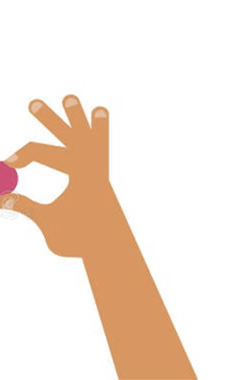 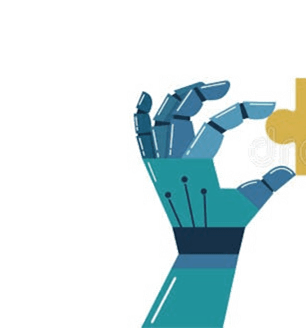 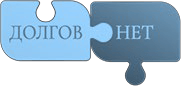 29
ГЛОССАРИЙ
БЮДЖЕТ ДЛЯ ГРАЖДАН «ИСПОЛНЕНИИ БЮДЖЕТА МУНИЦИПАЛЬНОГО РАЙОНА МЕЛЕУЗОВСКИЙ РАЙОН
РЕСПУБЛИКИ БАШКОРТОСТАН ЗА 2023 ГОД»
М
Муниципальные гарантии - способ обеспечения гражданско-правовых обязательств, в силу которого муниципальное образование дает письменное обязательство отвечать полностью или частично за исполнение лицом, которому дается государственная или муниципальная гарантия, обязательства перед третьими лицами.
А
Администратор доходов - орган власти соответствующего уровня,  Центральный  банк  Российской  Федерации, казенное учреждение, учитывающие поступление доходов в бюджет,  а  так  же  производящие  возврат  излишне (ошибочно) поступивших доходов. Администраторы доходов бюджета так же осуществляют контроль правильности и своевременности уплаты платежей, являющихся доходами бюджета  по  ним,  являющихся  доходами  бюджетов бюджетной системы РФ.
Б
Бюджет - форма образования и расходования денежных средств, предназначенных для финансового обеспечения задач и функций государства и местного самоуправления. Бюджет представляет собой главный финансовый документ страны (региона,	муниципалитета, поселения), который
Муниципальный долг - совокупность долговых обязательств муниципального образования  (кредитные соглашения и договоры,   заключенные  муниципальным  образованием; займы муниципального образования, осуществляемые путем выпуска ценных бумаг от имени муниципального образования и др.).
О
Обслуживание муниципального долга -
операции по выплате доходов по муниципальным долговым обязательствам  в виде процентов по ним и (или) дисконта, осуществляемые за счет средств бюджета города Братска.
Оптимизация - модификация системы для улучшения её эффективности.
П
утверждается	органом	законодательной	власти
соответствующего уровня управления.
Бюджетный	кредит	-	денежные
средства, бюджетной
предоставляемые бюджетом другому бюджету
системы Российской Федерации,  юридическому лицу (за
Платёжеспособность -  способность	хозяйствующего
исключением	государственных	(муниципальных)
субъекта  к  своевременному	выполнению  денежных
учреждений), иностранному государству,	иностранному
обязательств, обусловленных законом или договором, за счёт имеющихся в его распоряжении
денежных ресурсов.
Р
юридическому лицу на возвратной и возмездной основах.
В
Выручка  от  реализации  -  денежные  средства, получаемые предприятием за отгруженную покупателям продукцию.
Г
Рефинансирование - полное или частичное  погашение кредита за счёт получения новых кредитов.
С
Сбалансированность - состояние бюджетов хозяйственной системы предприятия, региона,  государства, при котором доходы и расходы  уравновешены, близки или равны друг другу.
Социальная сфера - совокупность отраслей,  предприятий,
Государственная	(муниципальная)	программа	-
документ стратегического	планирования, содержащий
комплекс	планируемых мероприятий, обеспечивающих
достижение  приоритетов  и (муниципальной)	политики экономического развития.
Д
целей		государственной в	сфере	социально-
организаций,  непосредственным	образом  связанных  и
определяющих	образ	и	уровень	жизни	людей,	их
благосостояние, потребление. К С.С. относится, прежде всего,
сфера  услуг  (образование,  культура,	здравоохранение,
Дефицит бюджета - превышение расходов над его доходами.
бюджета
социальное обеспечение, физическая культура, общественное
питание,	коммунальное	обслуживание,	пассажирский транспорт, связь).
Дотации	-	межбюджетные	трансферты,
Субвенции - это средства, предоставляемые	бюджету
предоставляемые на безвозмездной
другого уровня бюджетной системы  на безвозмездной и
и	безвозвратной	основе	без	установления
безвозвратной  основах	для  осуществления  целевых расходов.
направлений их использования.
З
Субсидии - это бюджетные средства,  передаваемые
Заемные средства - это денежные ресурсы, полученные в ссуду на определенный срок и подлежащие возврату с уплатой процента.
И
Инвестиции - размещение капитала с целью получения прибыли.
К
Кредитный рейтинг - мера кредитоспособности  частного лица, компании, региона или страны.  Кредитные рейтинги рассчитываются на основе прошлой и текущей финансовой истории вышеперечисленных участников рынка, а также на основе оценок размера их собственности
бюджету	другого	уровня,	юридическому	или
физическому	лицам	на	условиях	долевого
финансирования целевых расходов.
Т
Темп роста - отношение величины показателя на данное время к его величине за непосредственно предшествующее такое же время или к его величине за какое-либо другое аналогичное время, принятой за базу сравнения.
Ф
Фонд оплаты труда - денежные средства  предприятия, затраченные в течение  конкретного периода времени на
заработную	плату,  премиальные  выплаты,  различные
и взятых на себя финансовых обязательств	(долгов).
доплаты работникам: начисленные	предприятием суммы оплаты труда независимо от источника их финансирования,
Основное  предназначение  подобных	оценок  -  дать
потенциальным кредиторам/ вкладчикам представление о вероятности своевременной выплаты взятых финансовых обязательств.
Л
стимулирующие и компенсирующие выплаты,  в том числе компенсации по оплате труда в связи с повышением цен и индексацией доходов в пределах норм, предусмотренных законодательством, а также денежные суммы, начисленные работникам за непроработанное время, в течение которого за ними сохраняется  заработная плата в соответствии с порядком, установленным законодательством.
Ликвидность	(от	лат.	liquidus	-	жидкий,
перетекающий)	-	экономический	термин,
обозначающий способность активов быть	быстро проданными по цене, близкой
к рыночной.
30
Уважаемые жители муниципального района Мелеузовский район !
Вы ознакомились с брошюрой «Бюджет для граждан»
БЮДЖЕТ ДЛЯ ГРАЖДАН «ИСПОЛНЕНИИ БЮДЖЕТА МУНИЦИПАЛЬНОГО РАЙОНА МЕЛЕУЗОВСКИЙ РАЙОН
РЕСПУБЛИКИ БАШКОРТОСТАН ЗА 2023 ГОД»
составленную муниципального Башкортостан
по	материалам	к	решению	Совета
Республики
«Об	утверждении	отчета	об	исполнении
района	Мелеузовский	район
бюджета	муниципального	района	Мелеузовский	район Республики Башкортостан за 2023 год»

Информация	подготовлена	-	Финансовым	управлением Администрации муниципального района Мелеузовский район

Адрес: 453850, Республика Башкортостан, Город Мелеуз, ул.Воровского,4 График работы : с понедельника по пятницу - с 8-00 до 17-00; суббота, воскресенье – выходные дни. Обеденный перерыв – с 13-00 до 14-00.
Прием граждан осуществляется по средам с 9.00 до 11.00 в кабинете 201. Тел: 8 (34764)3-50-12, 3-52,23
Факс: 8(34764) 3-50-29
e-mail: meleuz_gfu@ufamts.ru
Ознакомиться с деятельностью финансового управления можно на сайте:
http://finance.admmeleuz.ru
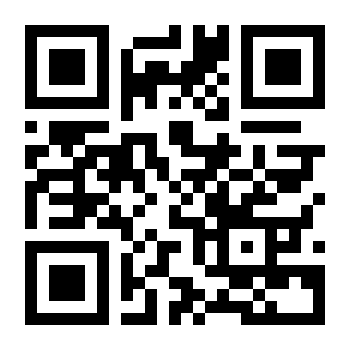 Ознакомиться с информацией об исполнении бюджета за 2023 год можно на сайте: https://meleuz.bashkortostan.ru/documents/active/556444/
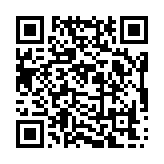 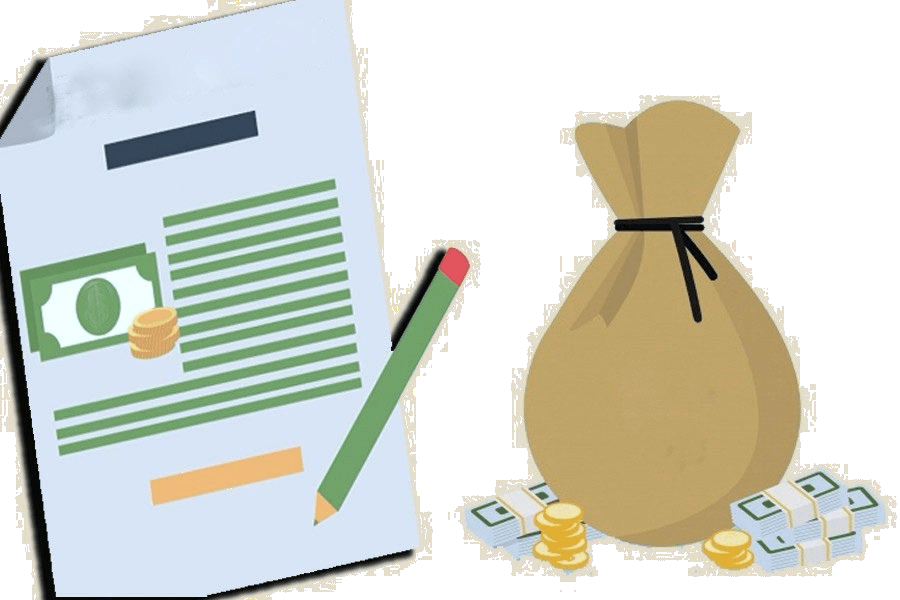 31